ZAPRASZAMY  DO  NASZEGO  ODDZIAŁU PRZEDSZKOLNEGO
przy Szkole Podstawowej im. Janka Zawiszy w Przedborzu
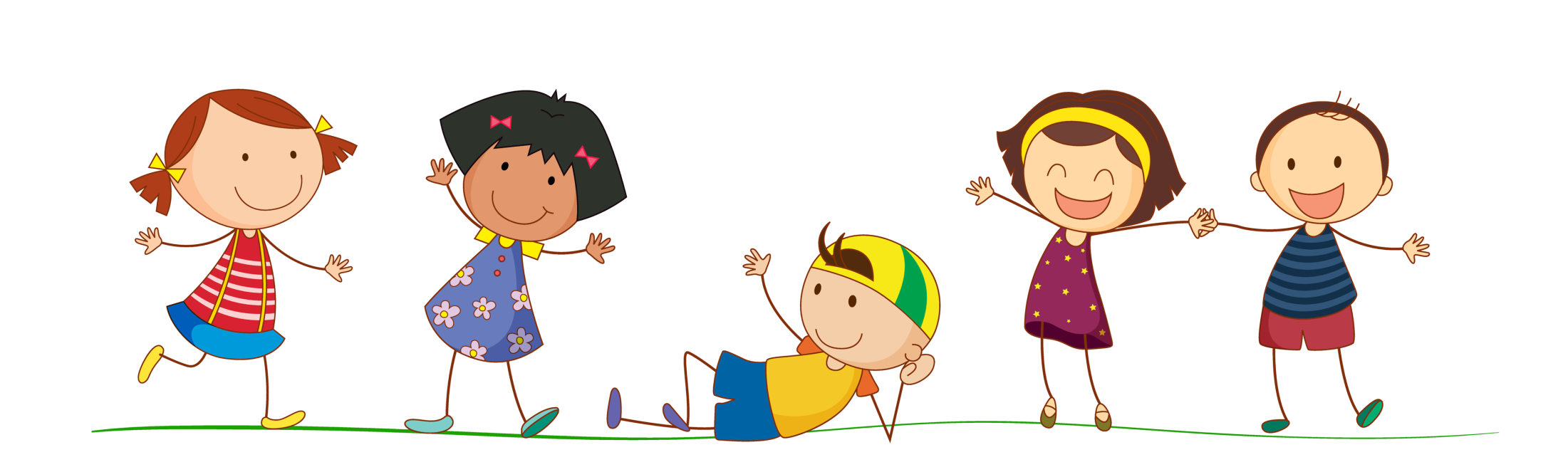 WITAMY  W  NASZYM  PRZEDSZKOLU
ODDZIAŁ PRZEDSZKOLNY PRZY SZKOLE PODSTWAWOWEJ
IM. JANKA ZAWISZY W PRZEDBORZU
PRZEDBÓRZ 153
36– 100  KOLBUSZOWA
TEL. 17 744 68 44
www.spprzedb.kolbuszowa.pl
Facebook – Kraina Przedszkolaka- Przedbórz
O  PRZEDSZKOLU:
przedszkole  jest  placówką  publiczną,
czynne  od  poniedziałku  do  piątku  w godzinach                            od  720 – 1620, 
obejmuje  edukację  dzieci  w  wieku  od  3 – 6  lat - 2 grupy,
kadra  pedagogiczna  to  nauczyciele  o  wysokich  kwalifikacjach,  systematycznie  wzbogacająca  swój  warsztat  pracy,
zapewniamy  dzieciom  opiekę  w  atmosferze  życzliwości,  akceptacji,  szacunku,  bezpieczeństwa,
nasze  przedszkole  to  miejsce  bezpieczne  i  przyjazne  każdemu  dziecku.
WYPOSAŻENIE:
2 sale do zajęć,
sala  do  ćwiczeń  ruchowych,
ogród i plac zabaw,
sala komputerowa,
nowoczesny  sprzęt:  monitor dotykowy,  telewizor,  wieże  stereofoniczne,  laptopy, tablety, roboty- Photon
sprzęt  nagłaśniający,  
szybki  bezprzewodowy  internet.
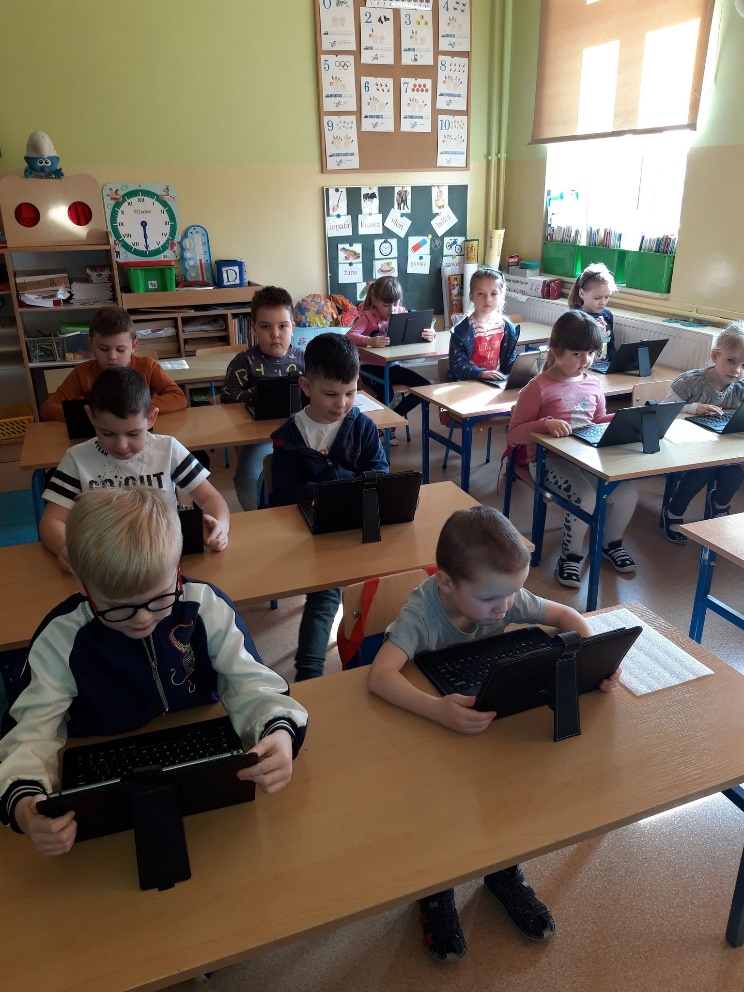 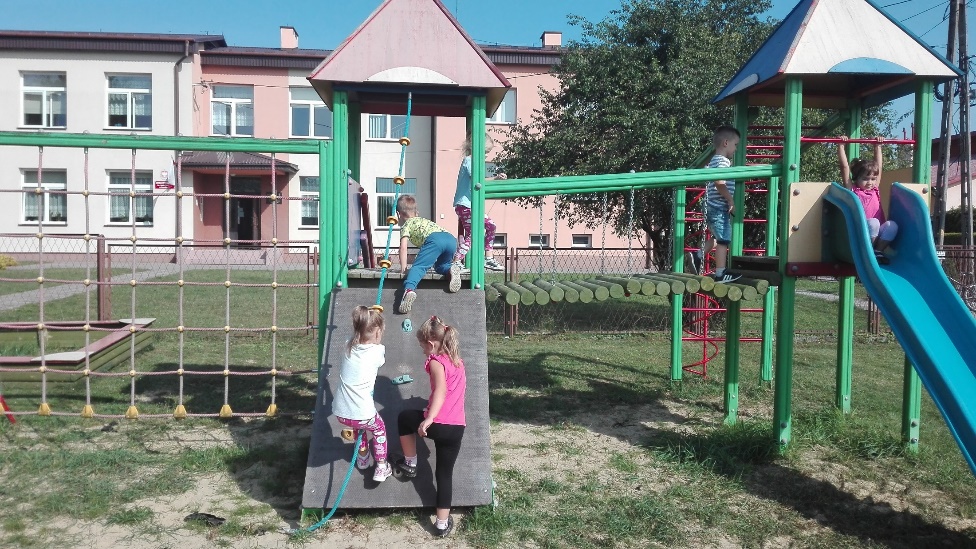 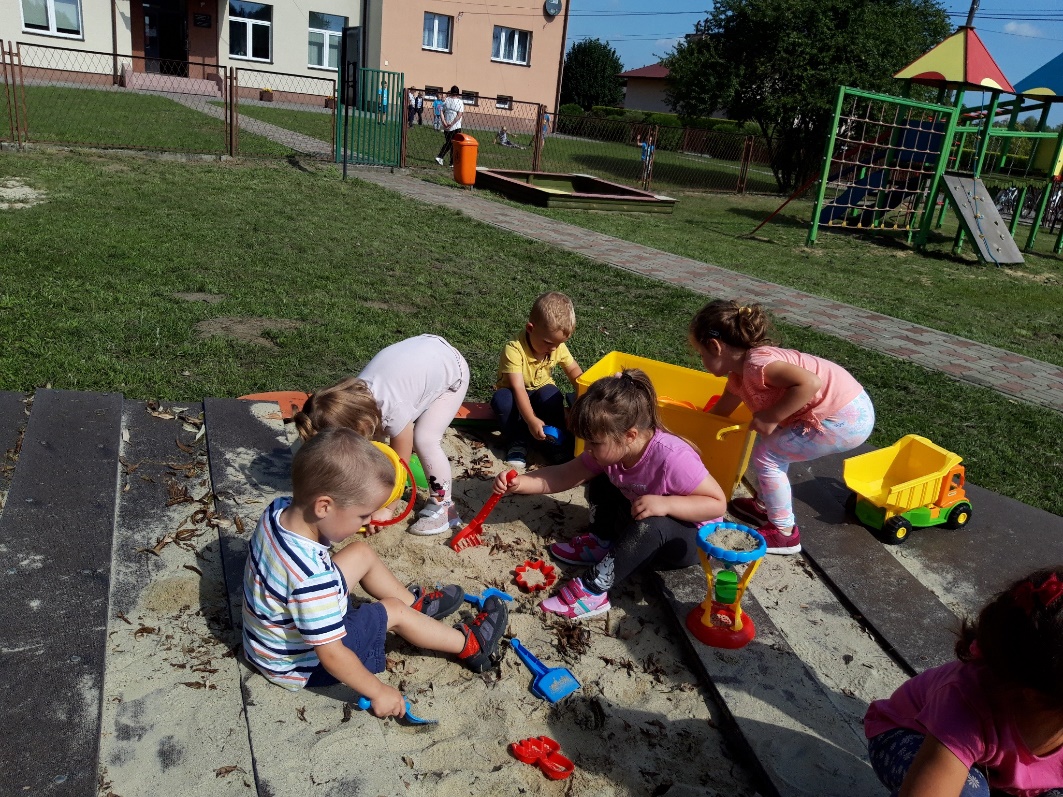 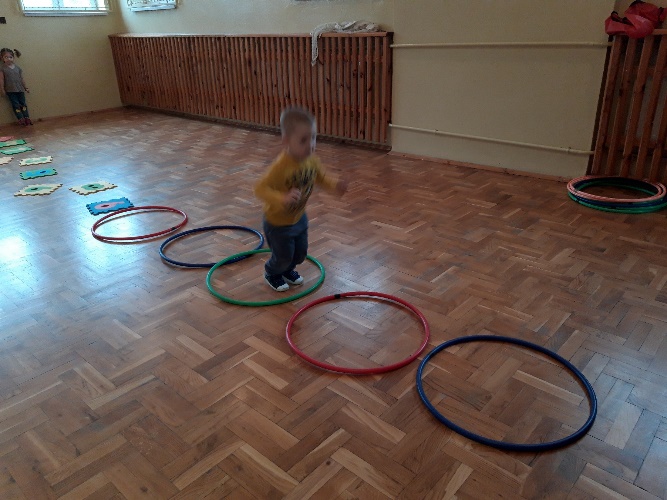 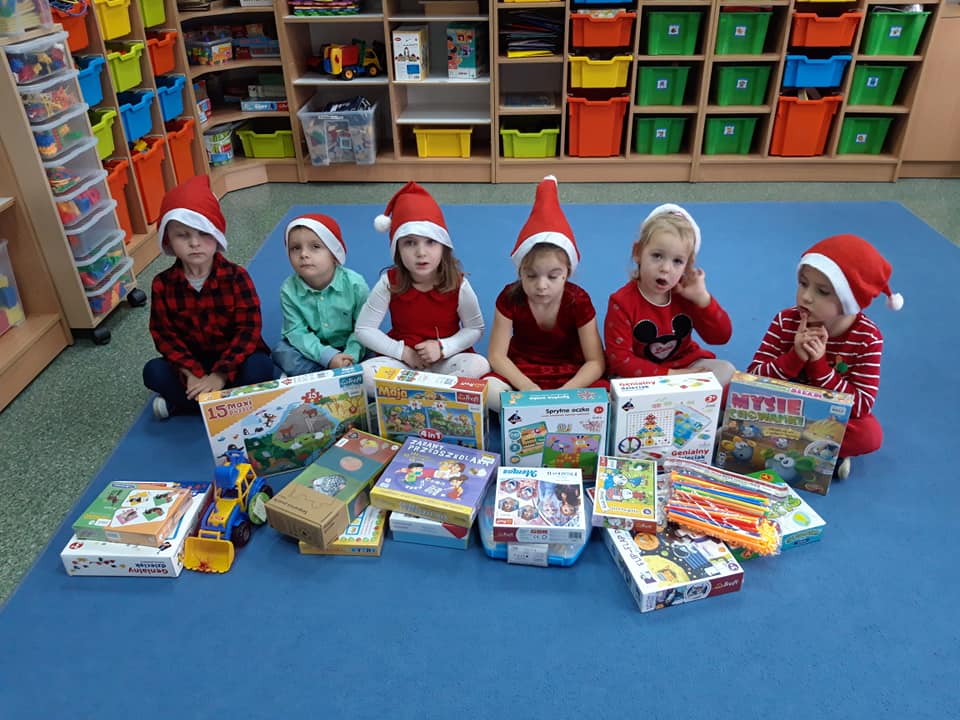 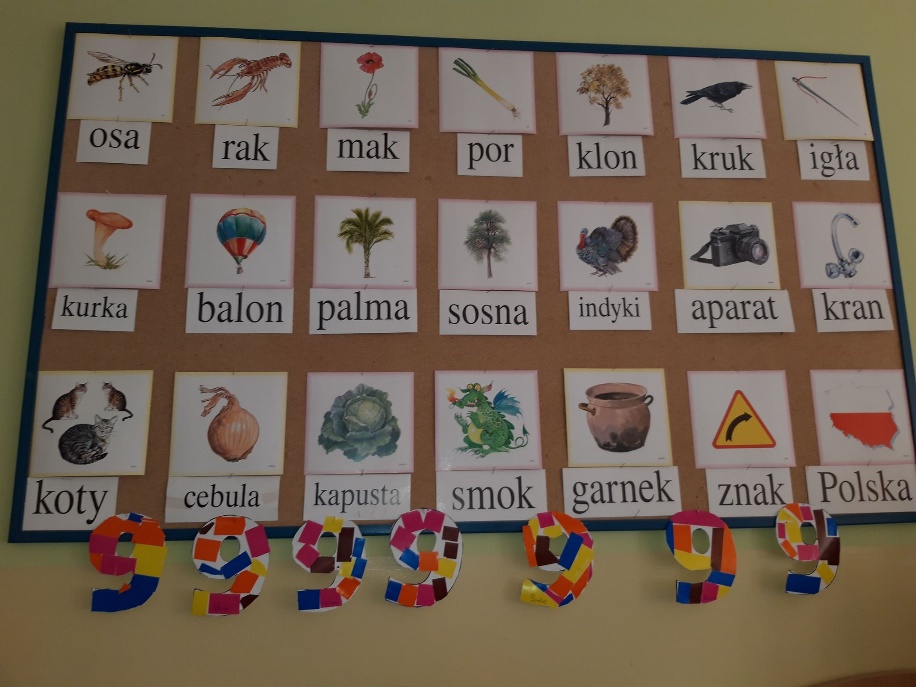 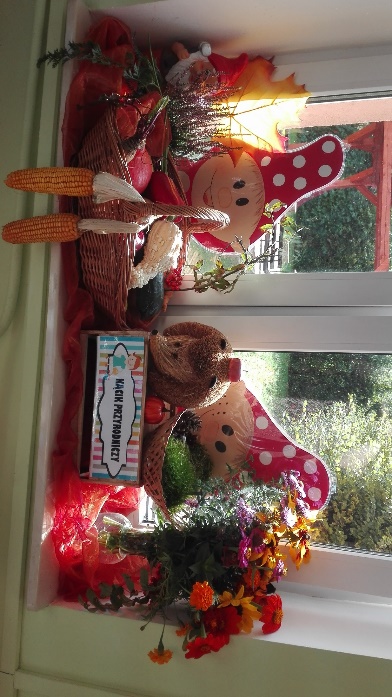 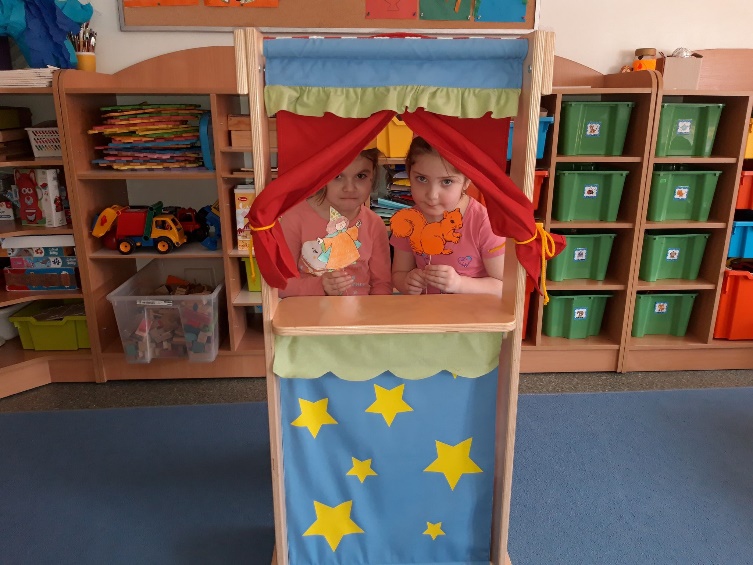 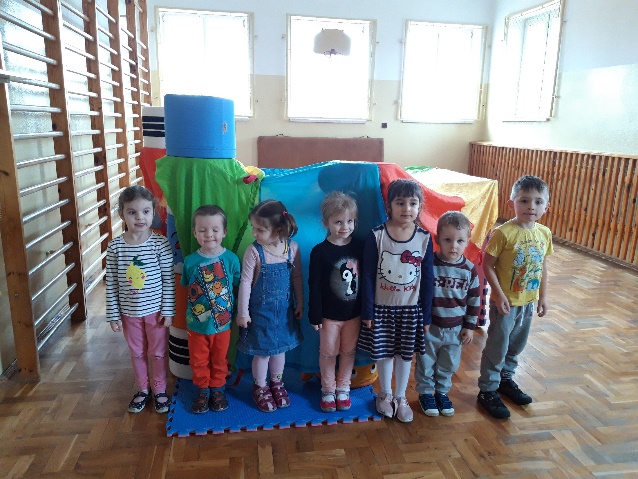 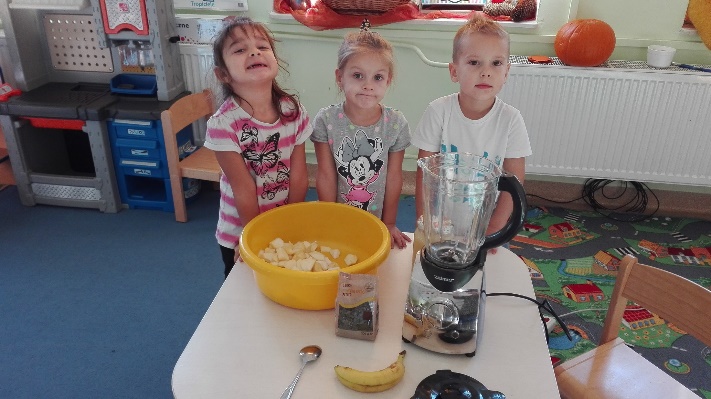 PROWADZIMY ZAJĘCIA:
Dydaktyczne: matematyczne, przyrodnicze, językowe, plastyczne, techniczne,
Ruchowe,
 Język angielski,
Religię,
Logopedyczne,
Rytmikę,
Z zastosowaniem nowoczesnych technologii.
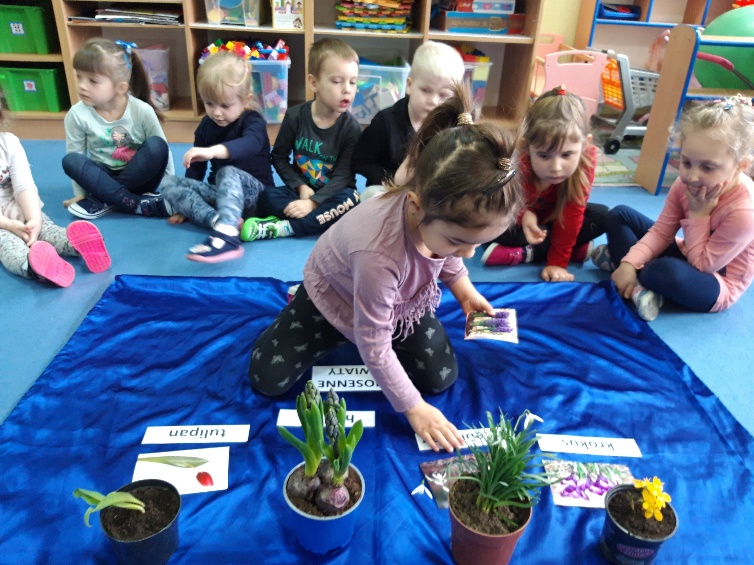 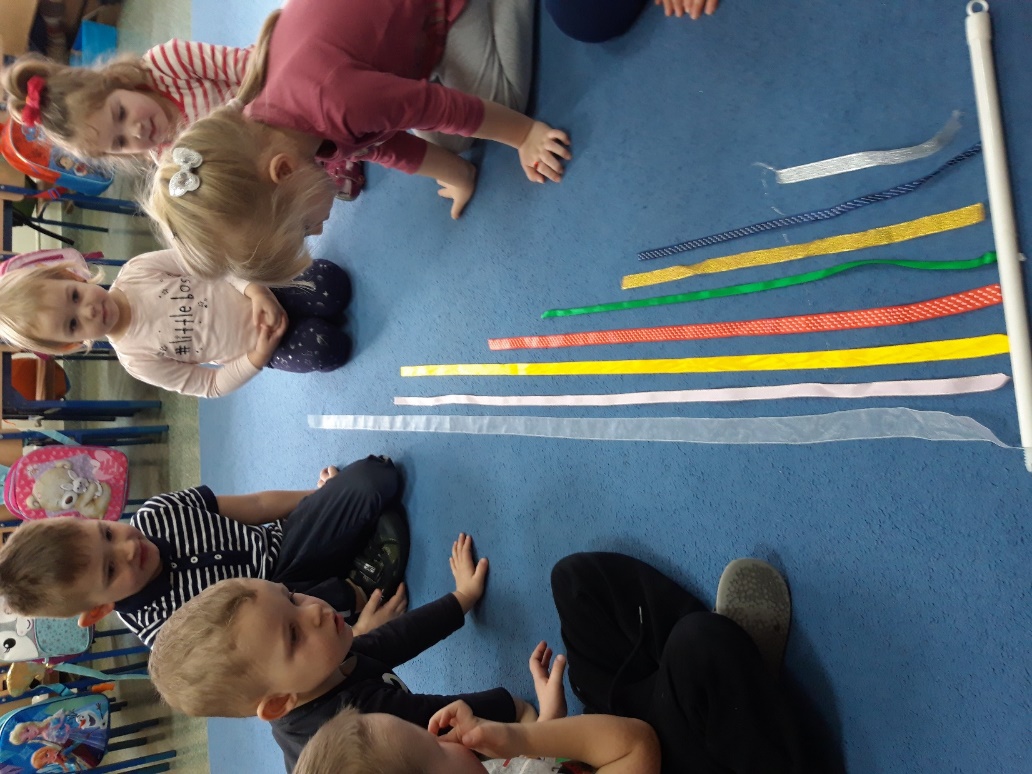 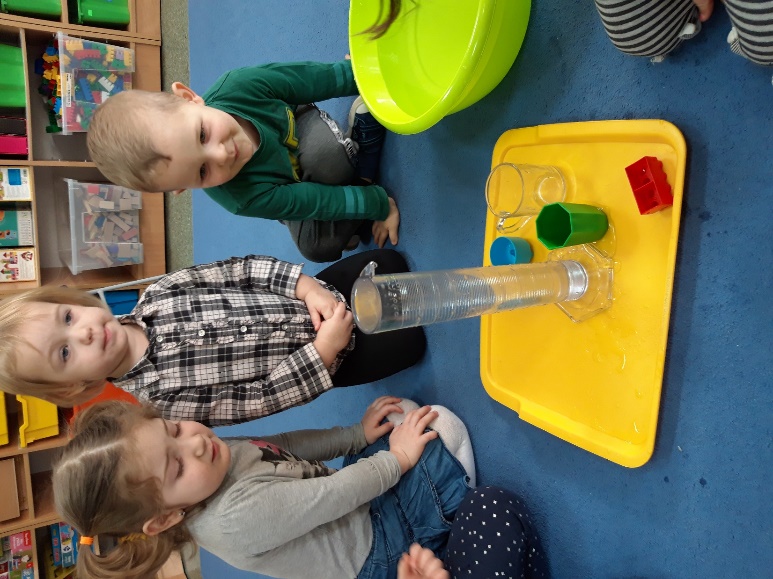 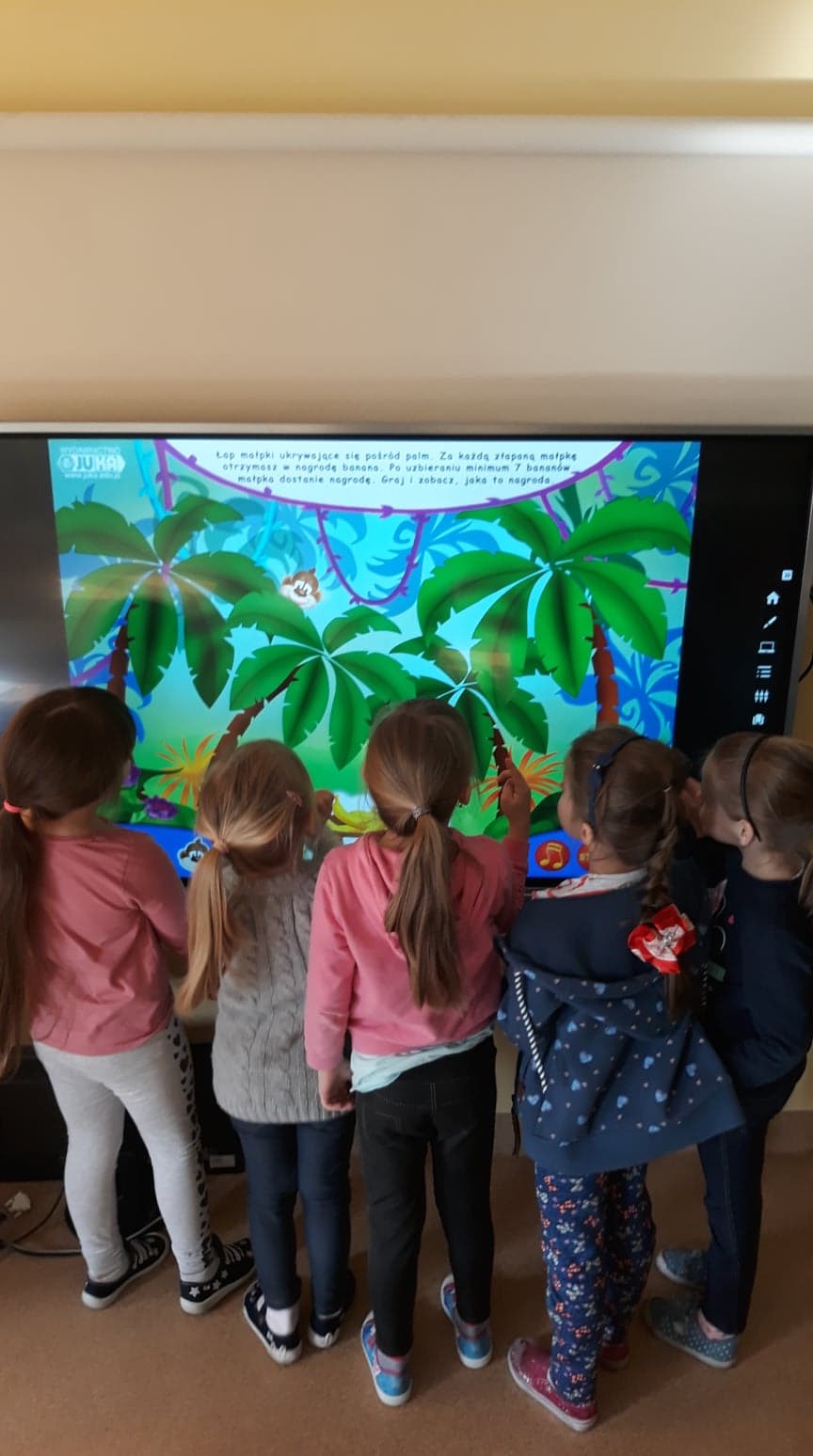 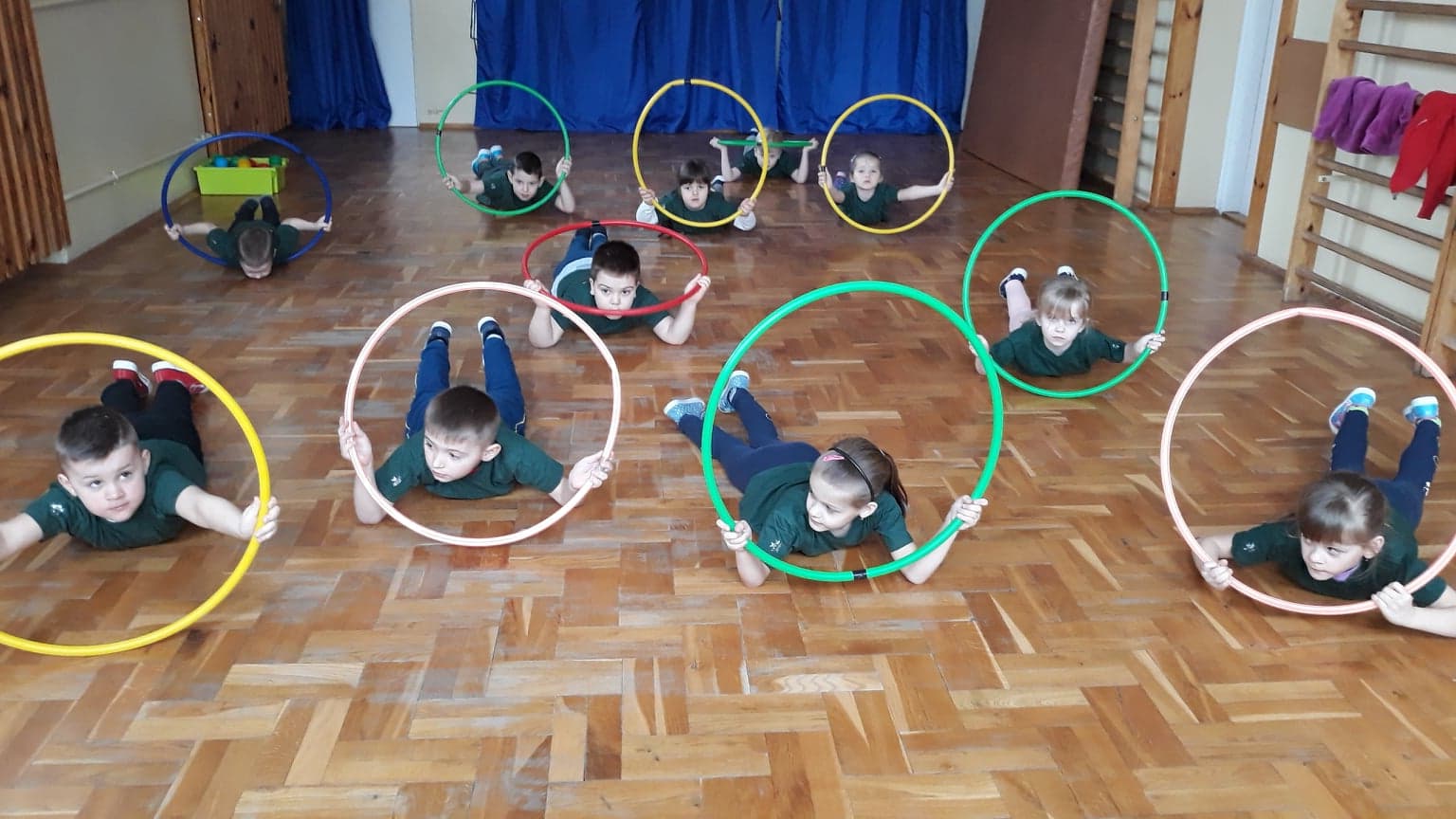 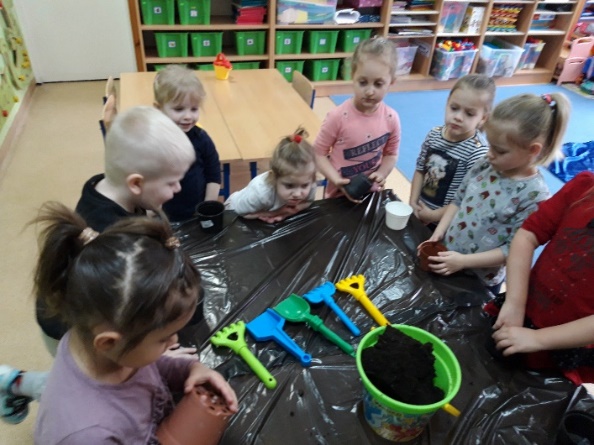 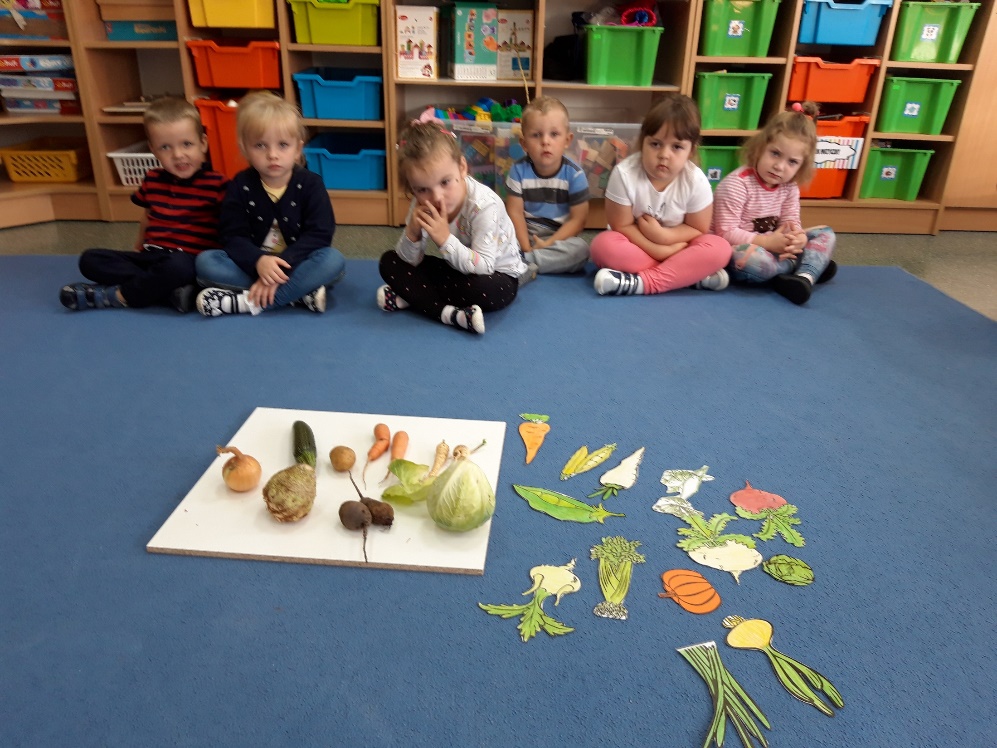 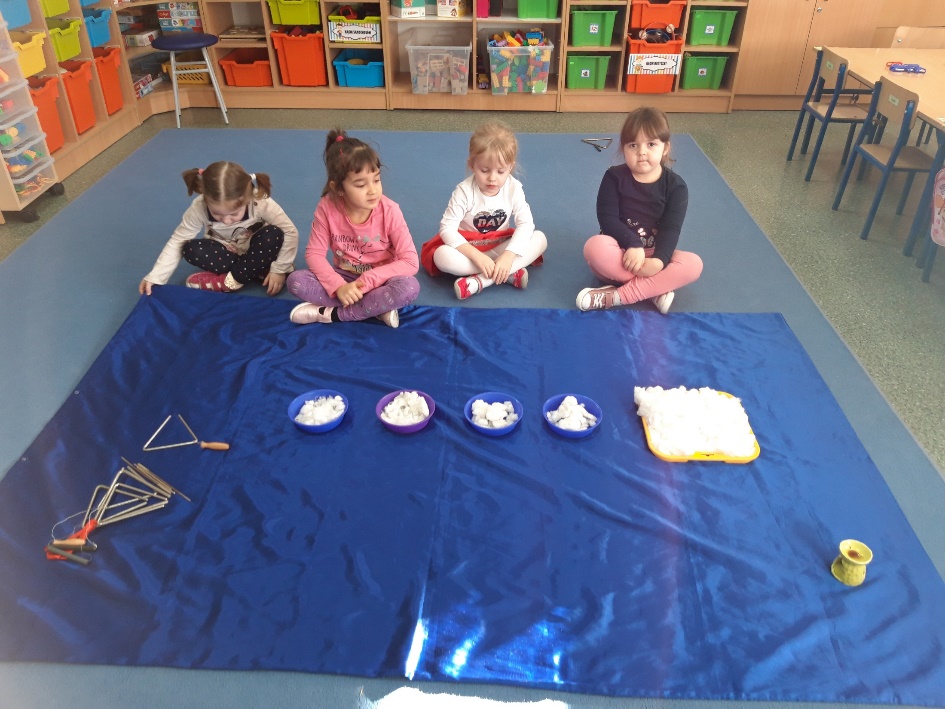 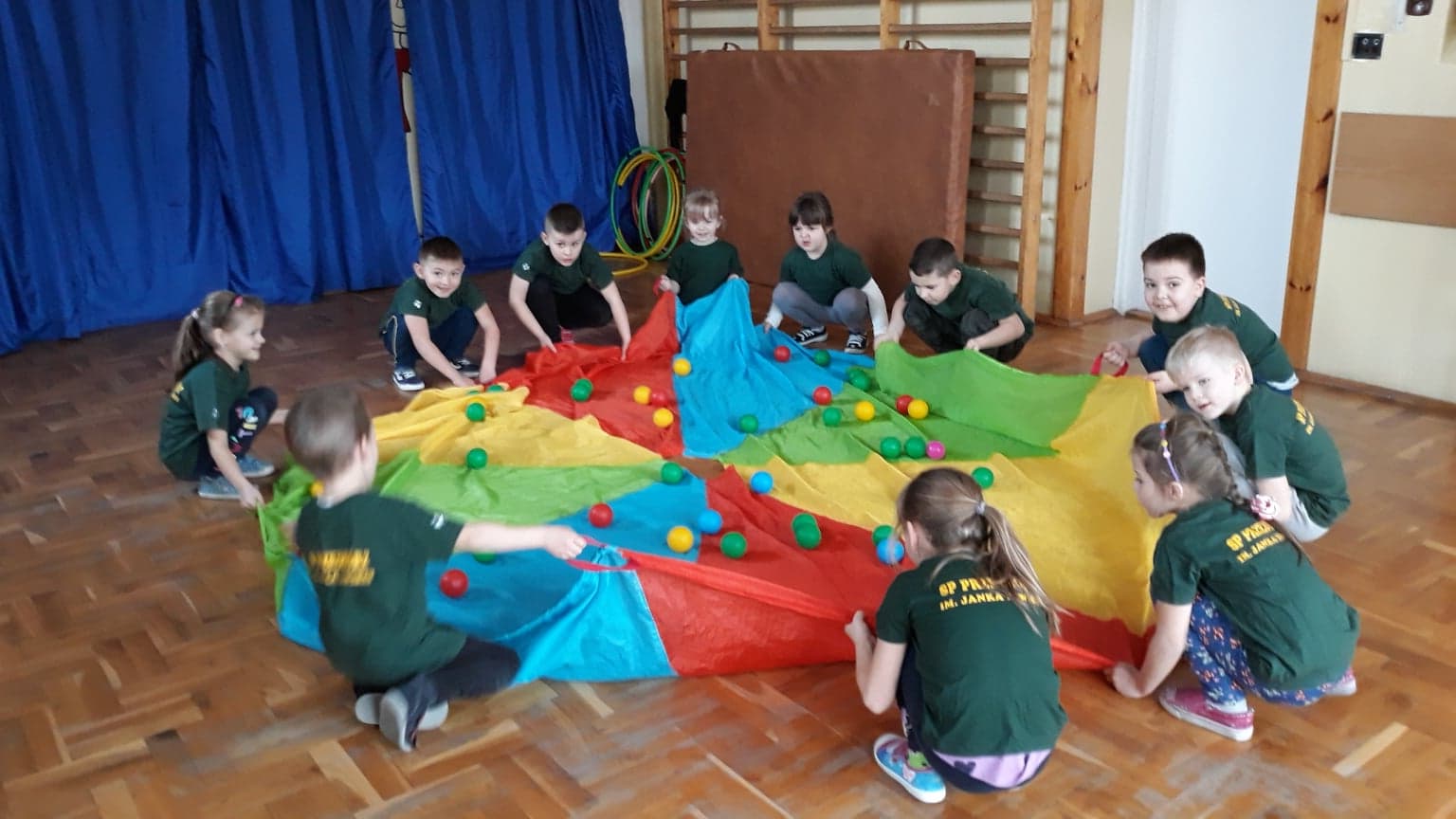 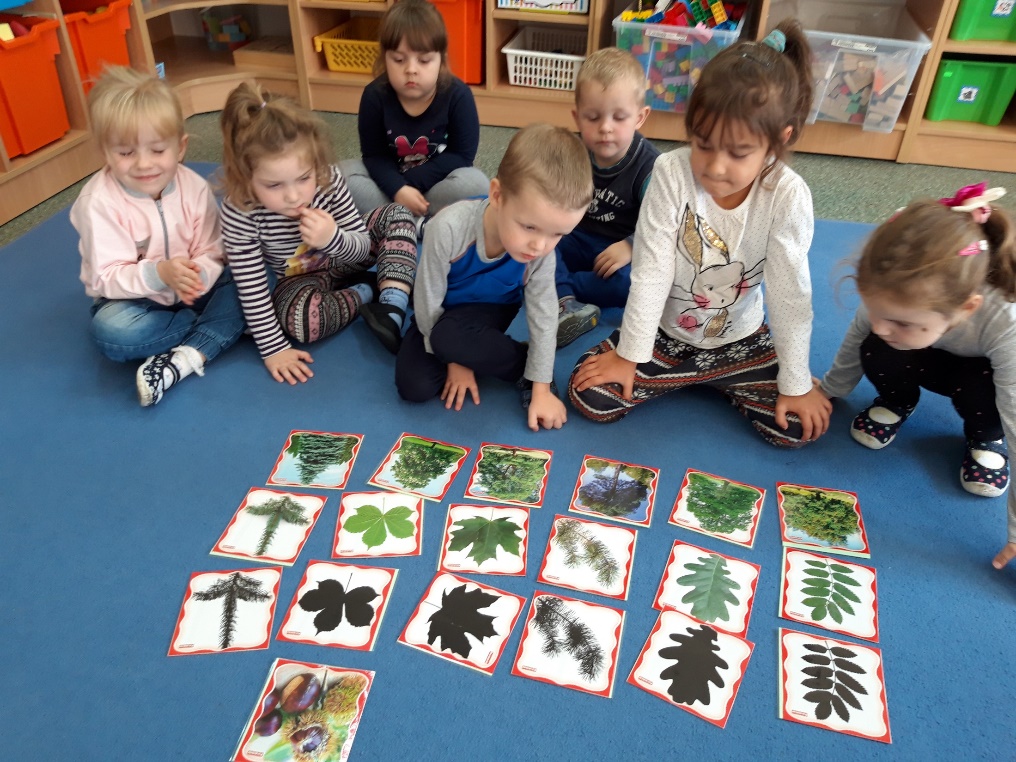 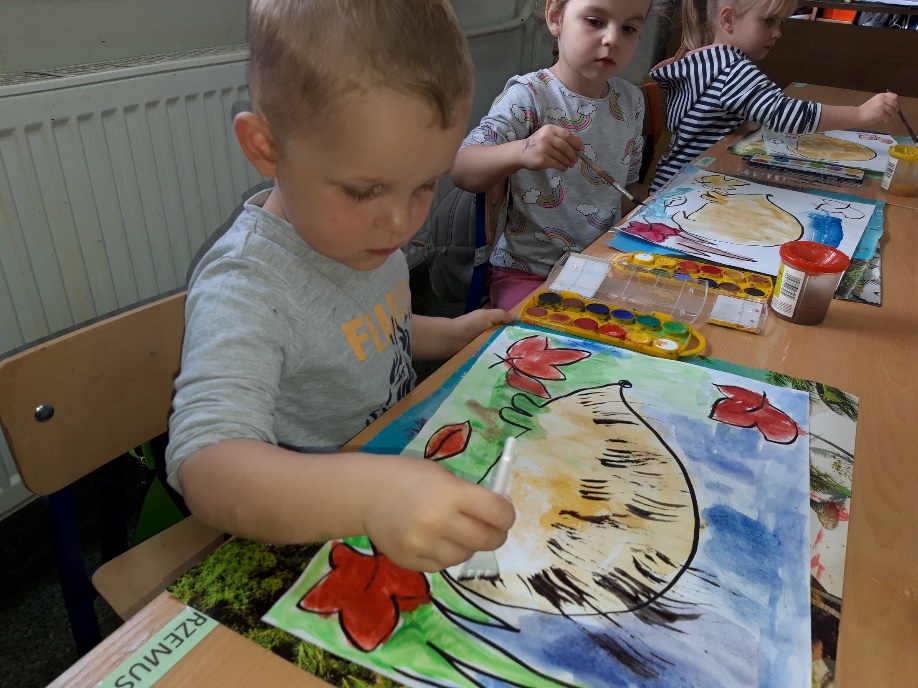 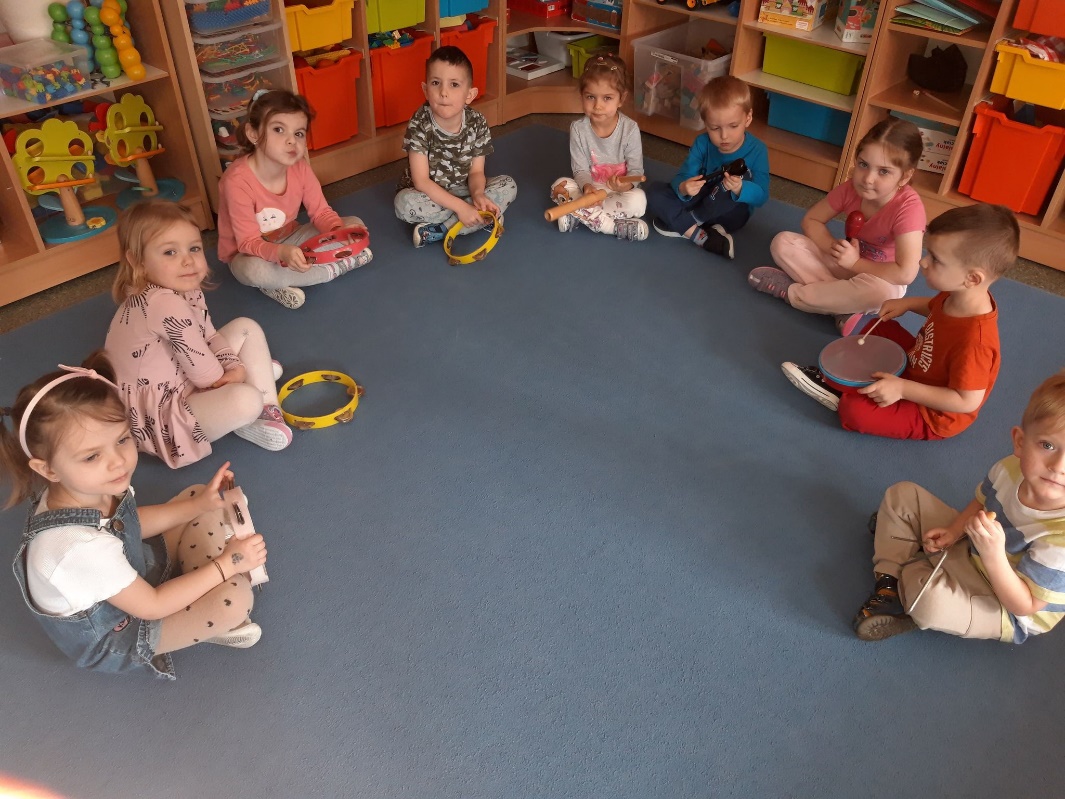 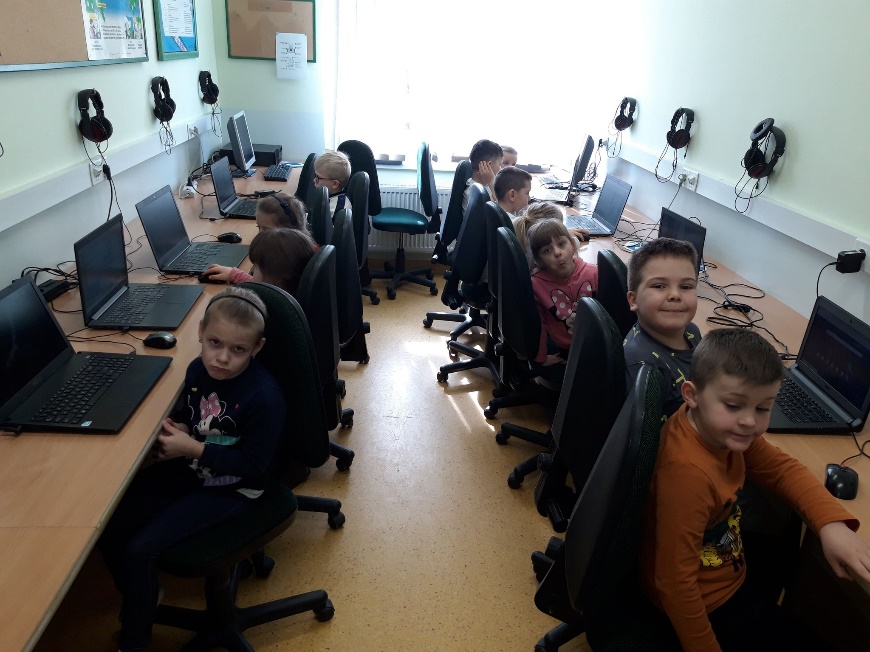 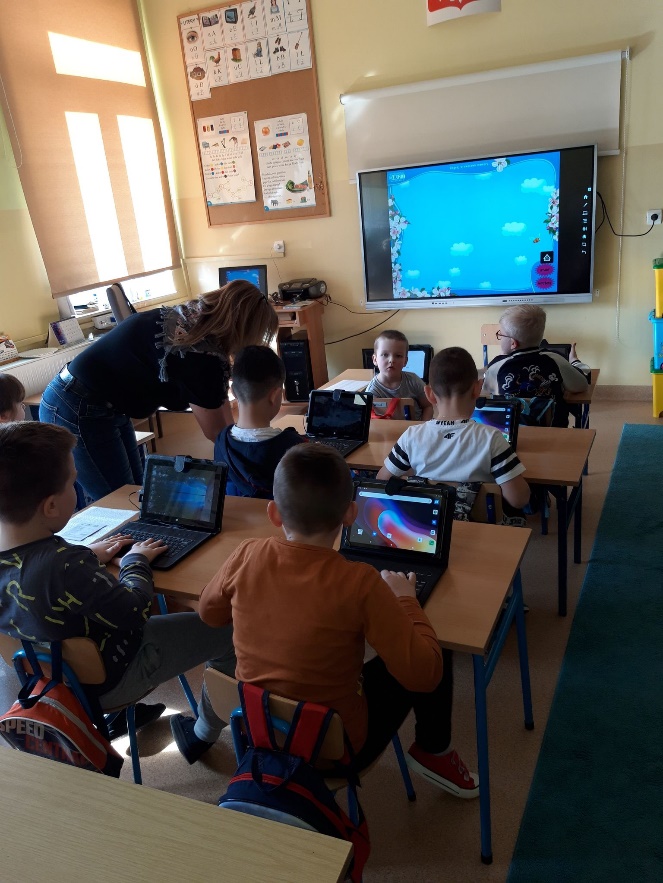 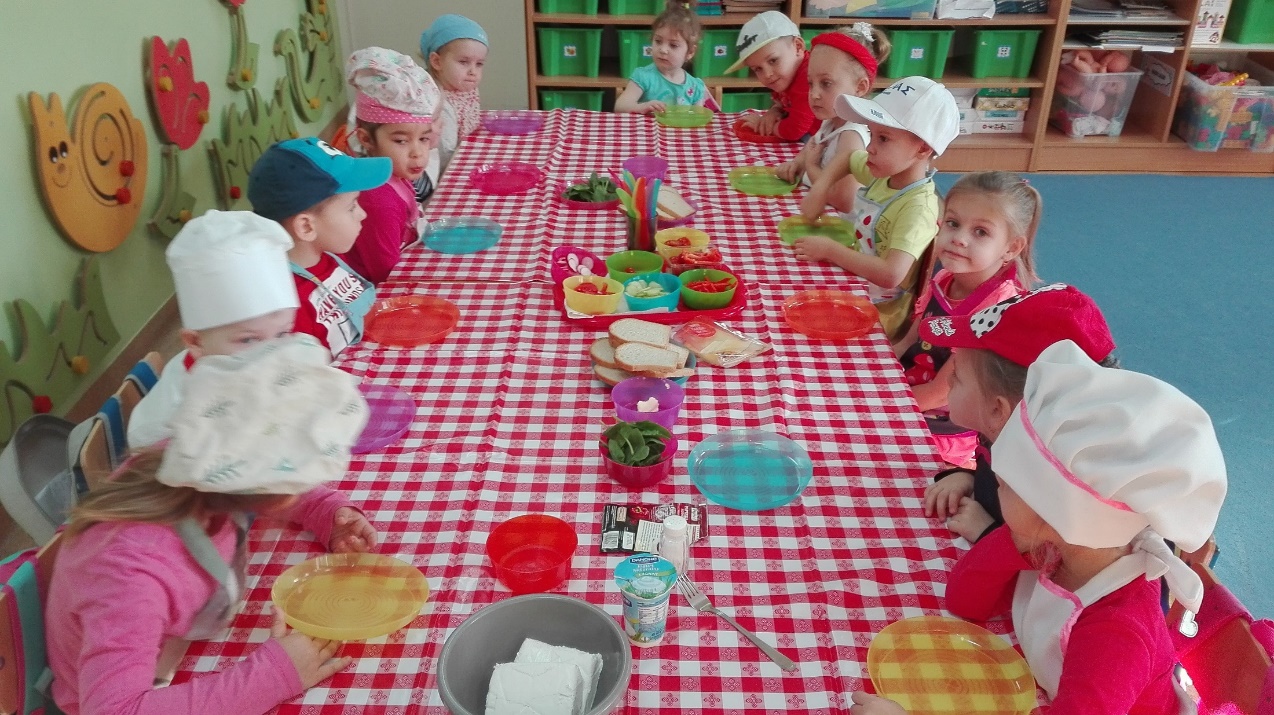 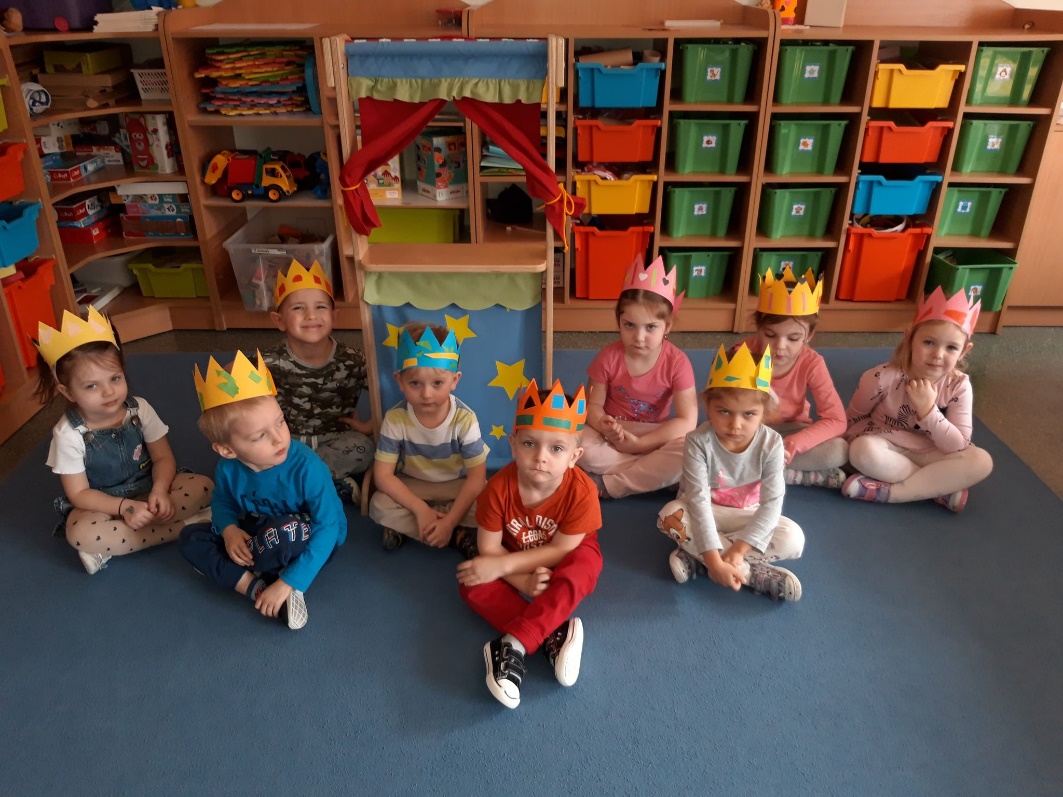 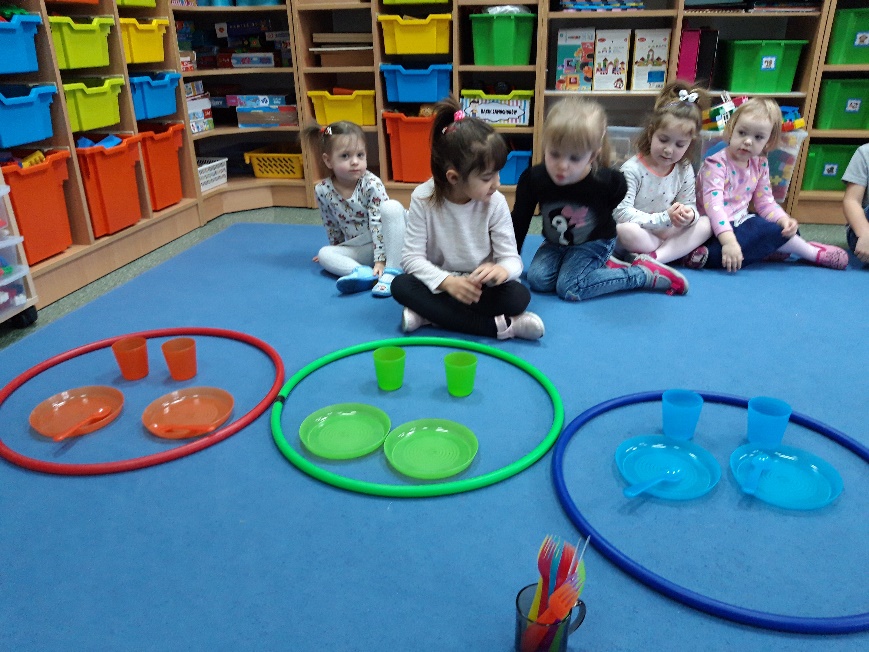 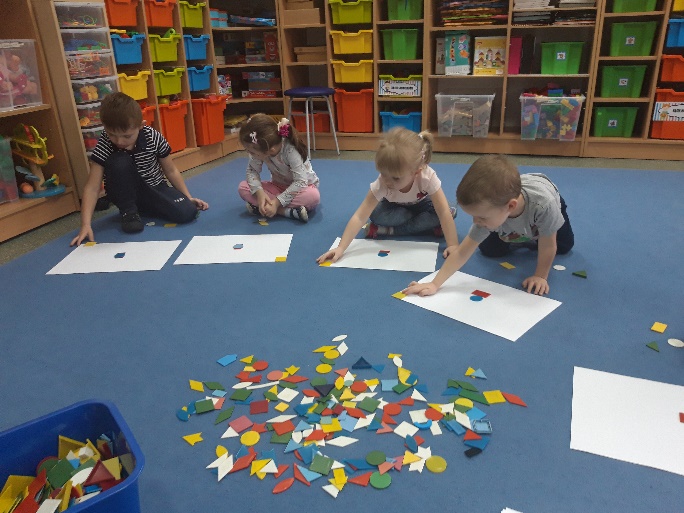 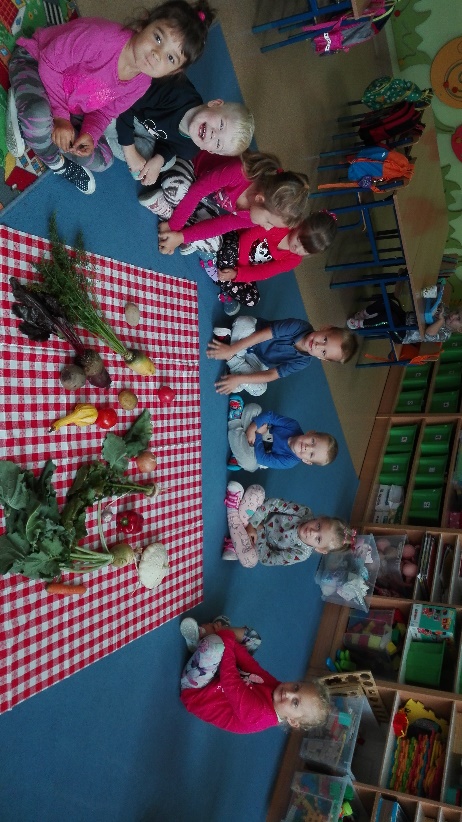 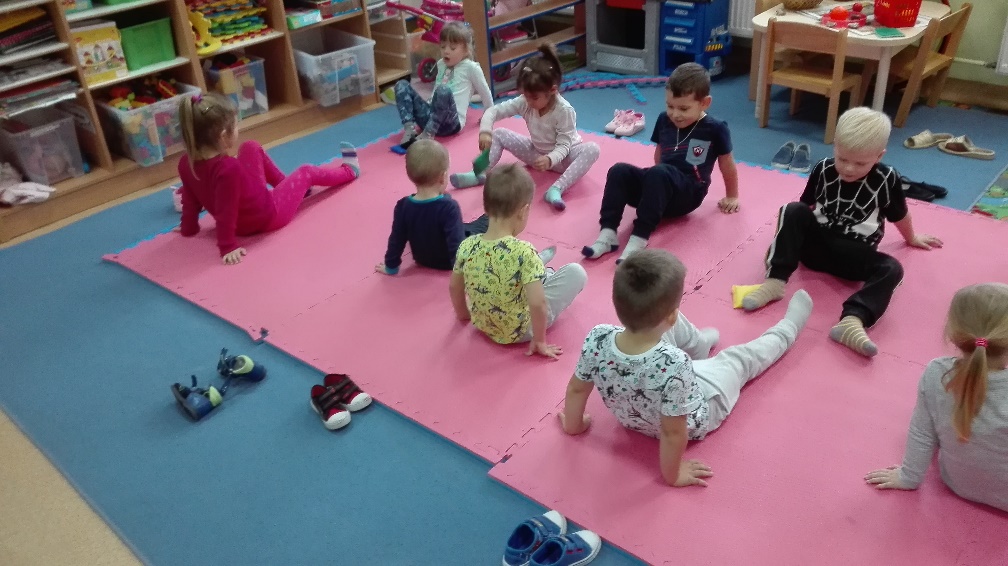 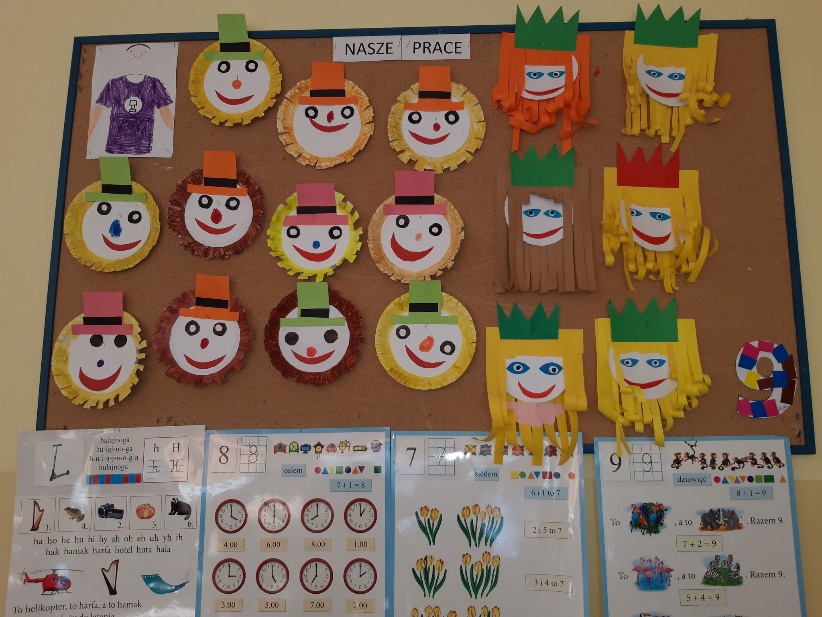 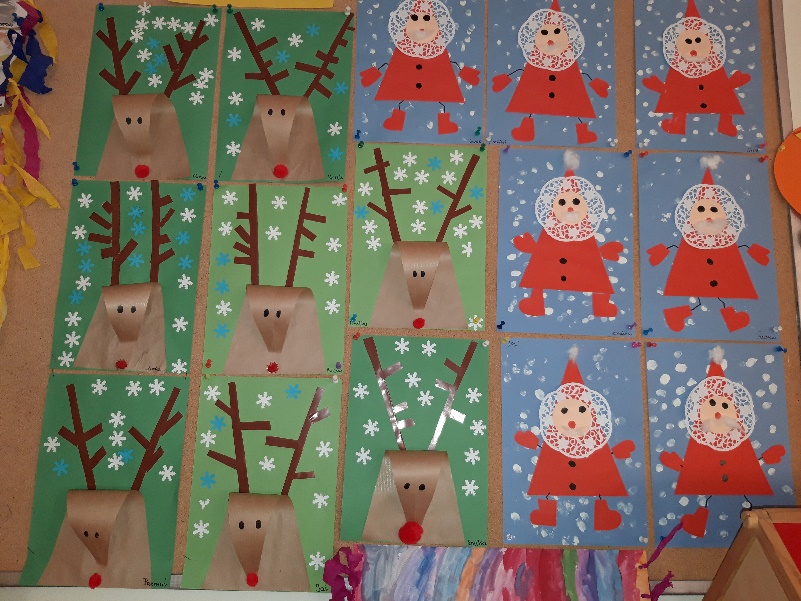 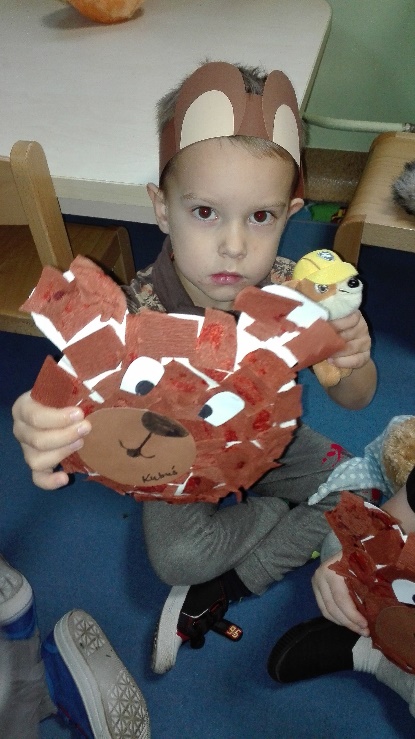 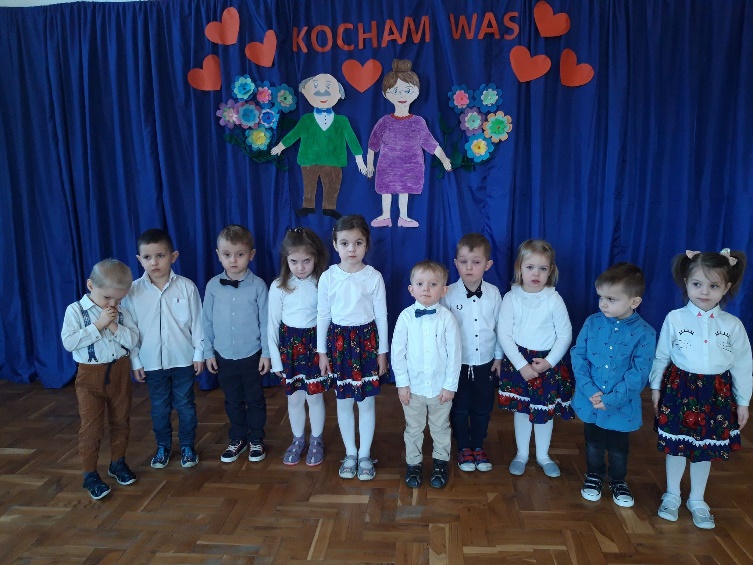 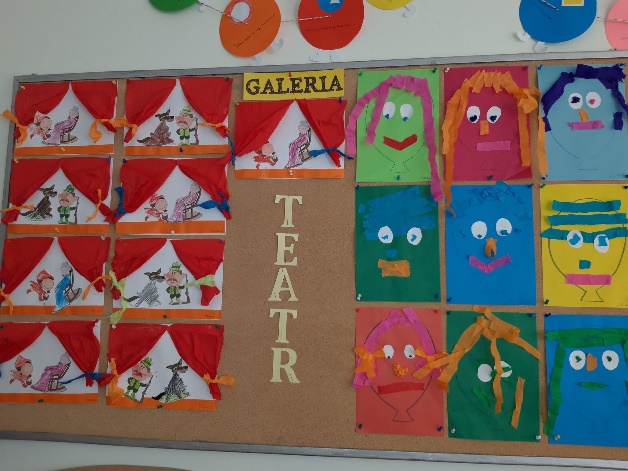 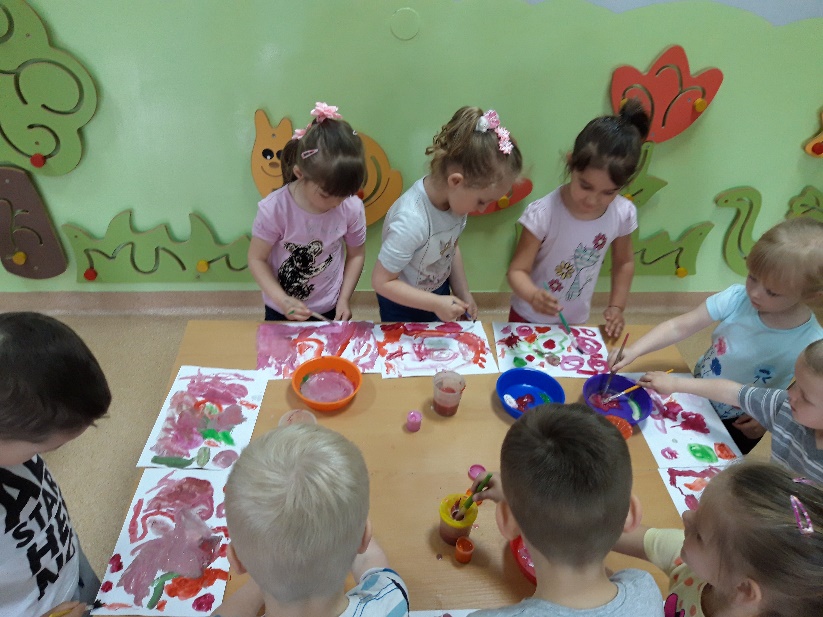 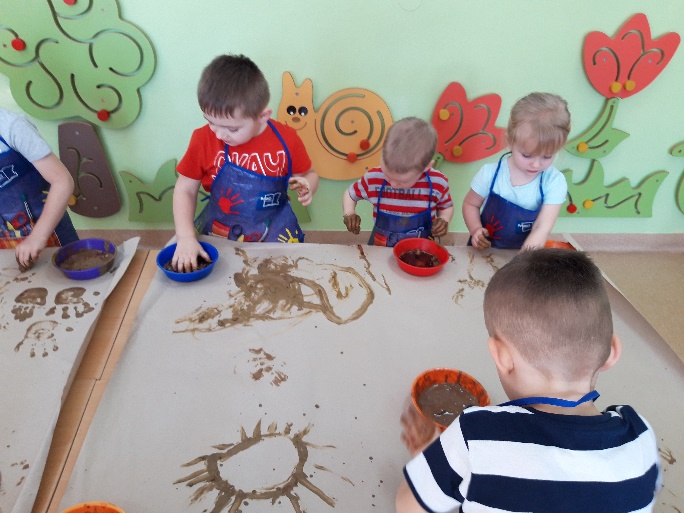 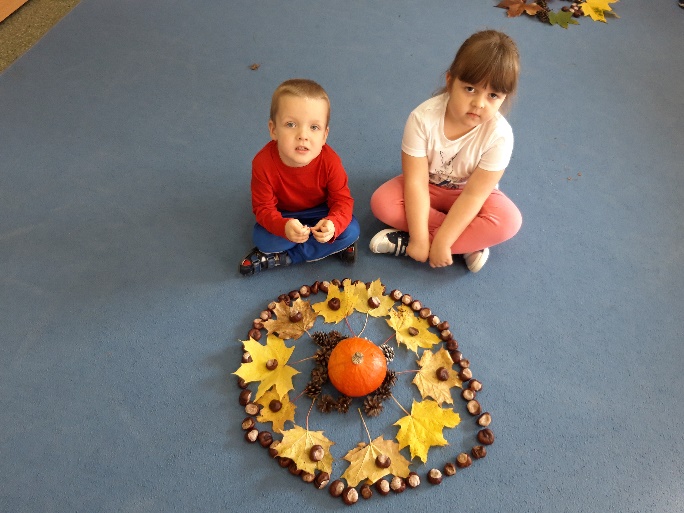 ŚWIĘTUJEMY  WAŻNE  WYDARZENIA:
Pasowanie  na  Przedszkolaka,
Zabawy  i  wróżby  Andrzejkowe,
Mikołajki,
Jasełka ze spotkaniem opłatkowym,
Dzień  Babci  i  Dziadka,
Zabawa  karnawałowa  z  rodzicami,
Święta Majowe,
Dzień  Mamy  i  Taty.
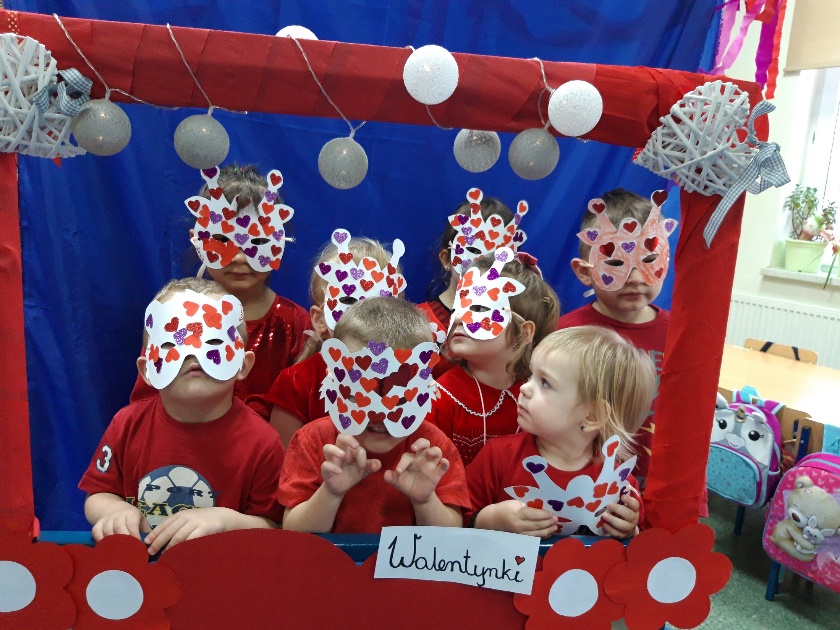 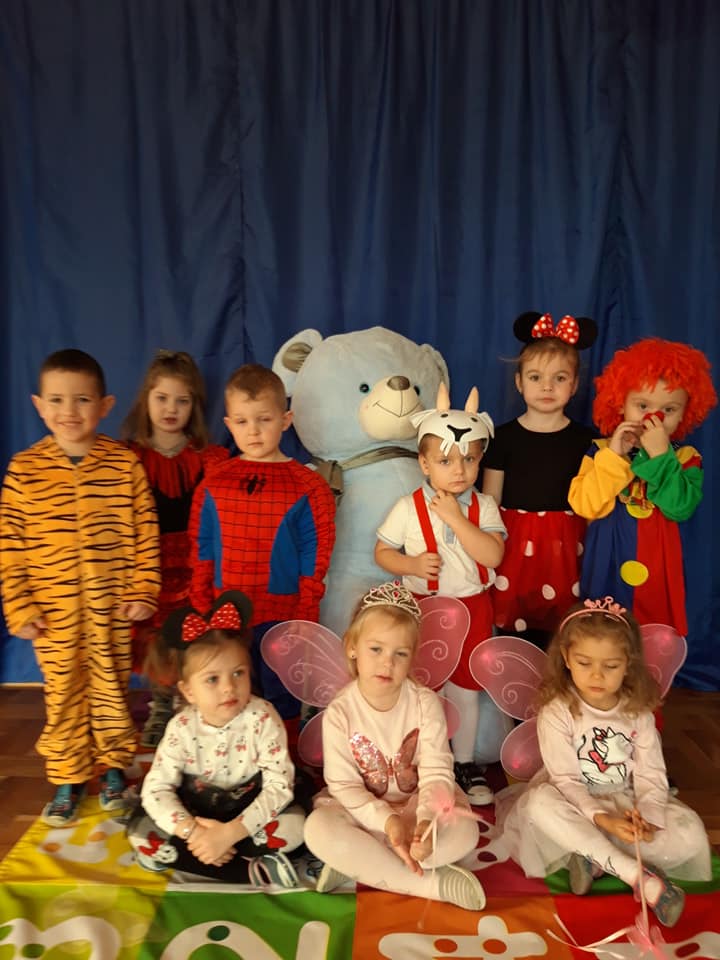 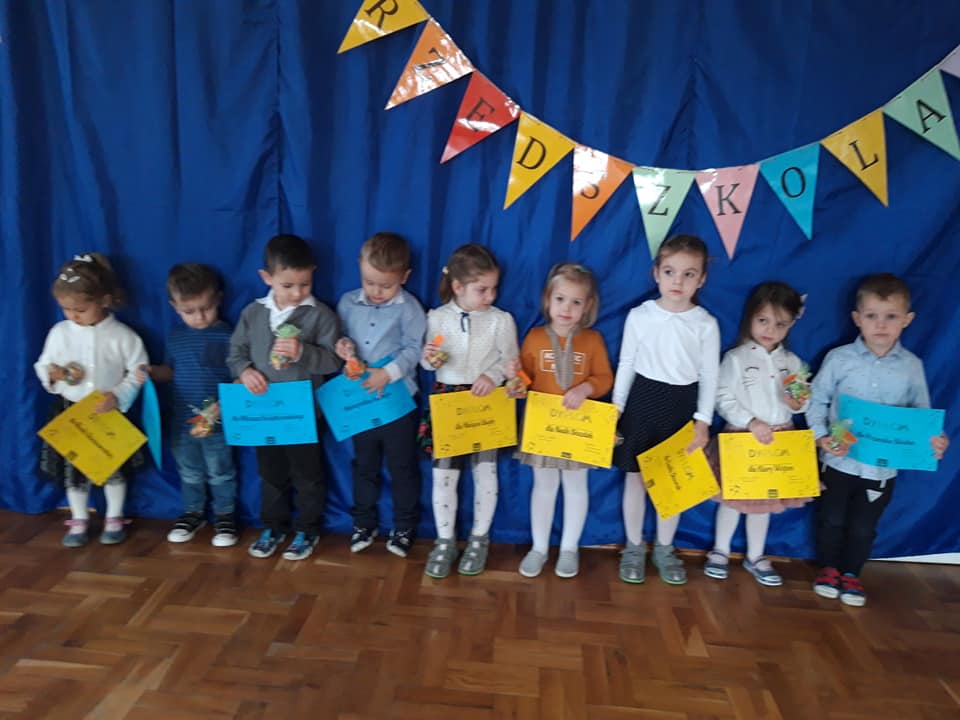 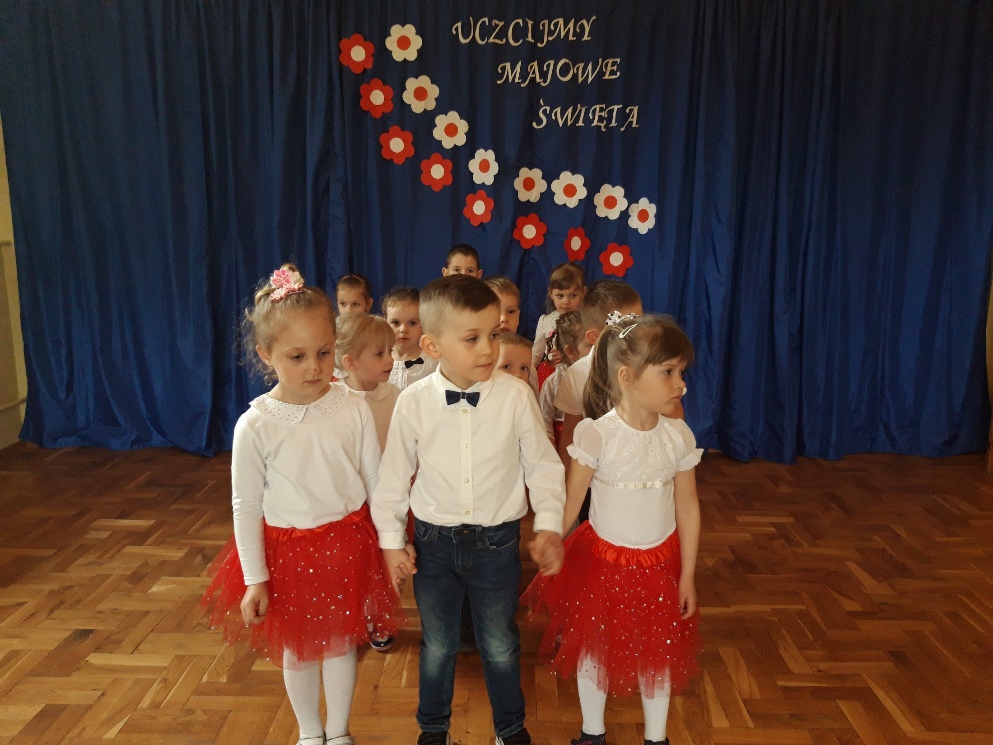 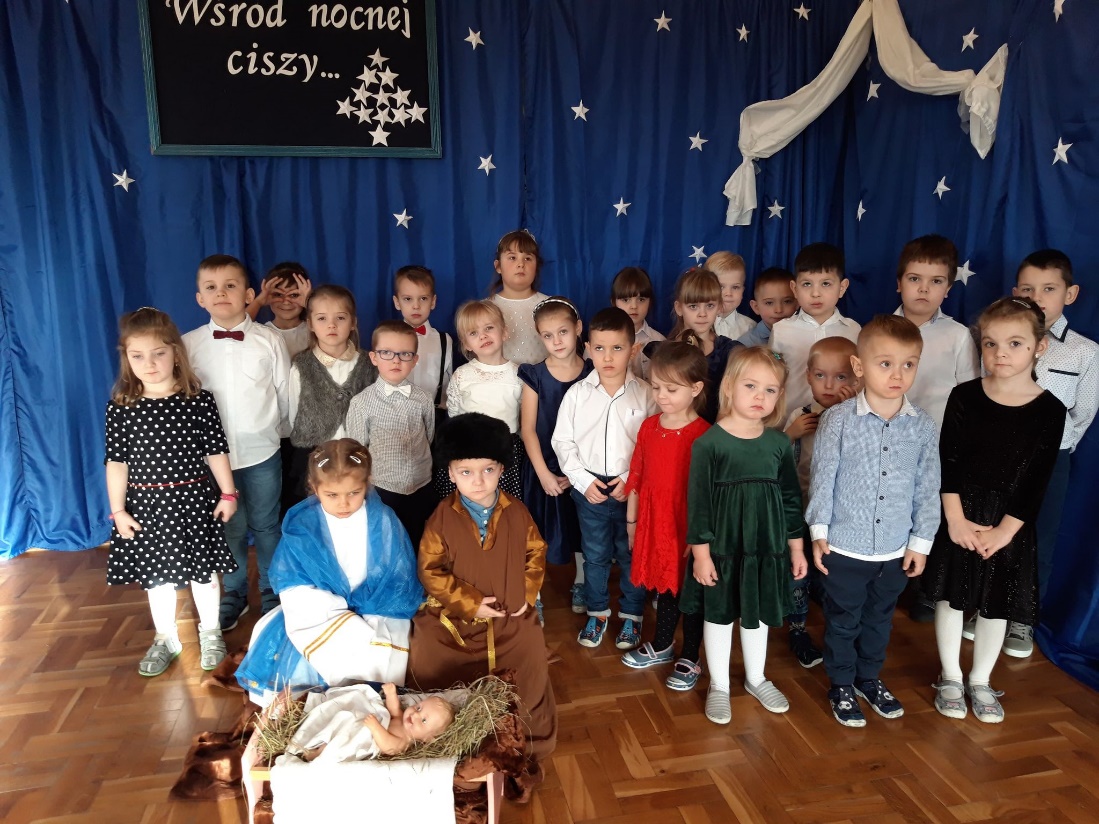 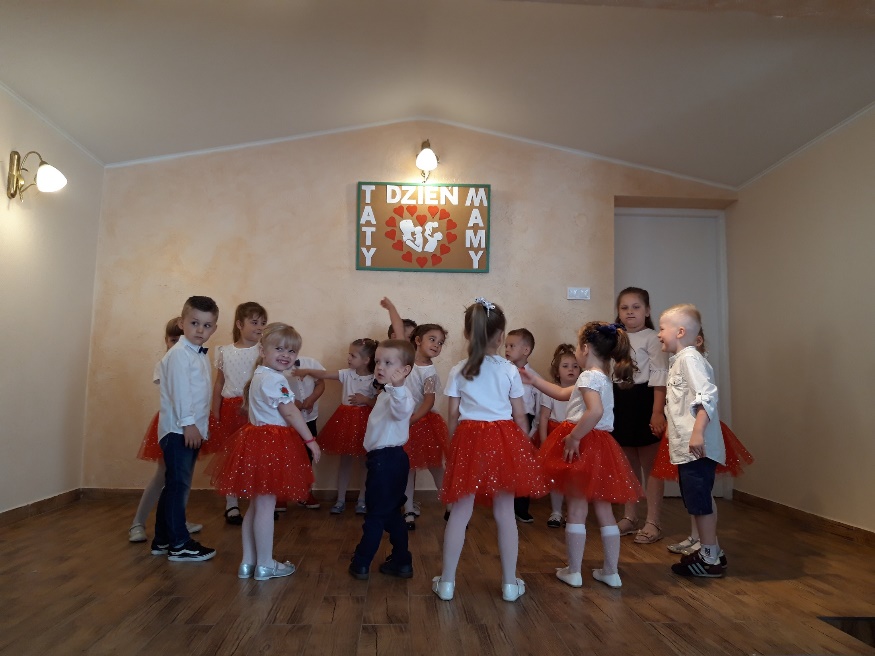 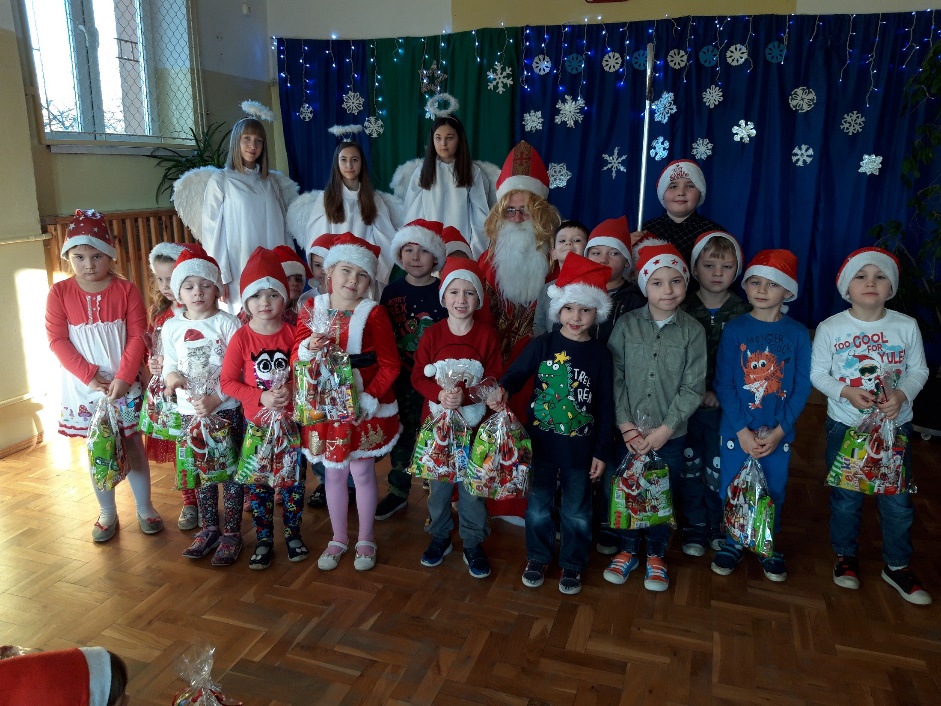 BIERZEMY  UDZIAŁ  W  :
Projektach i programach ogólnopolskich,
Międzyprzedszkolnej  Olimpiadzie  Sportowej
Przeglądzie kolęd i pastorałek,
Przeglądzie teatralnym,
Konkursach  plastycznych i muzycznych.
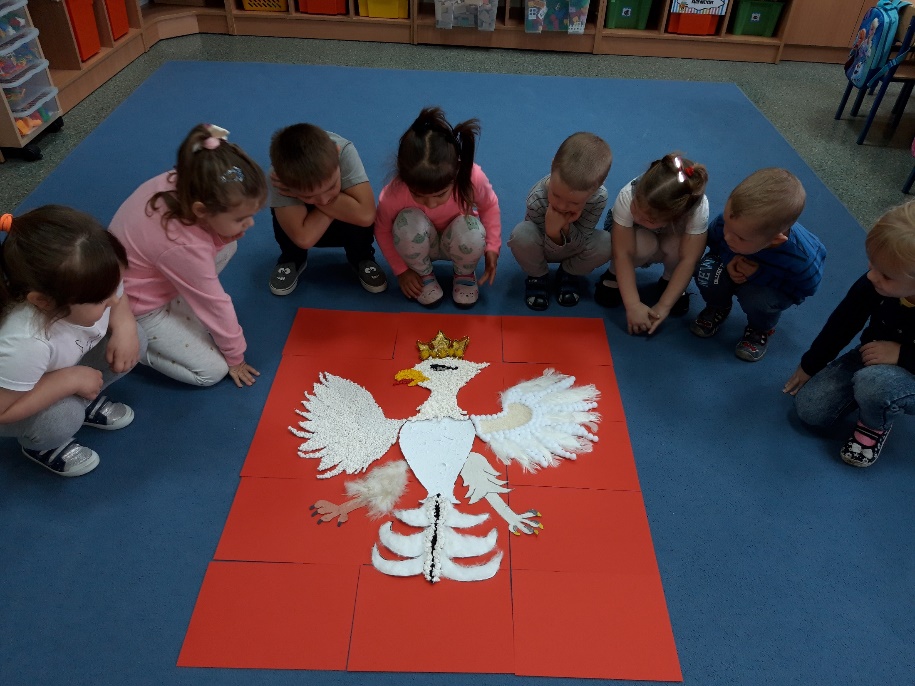 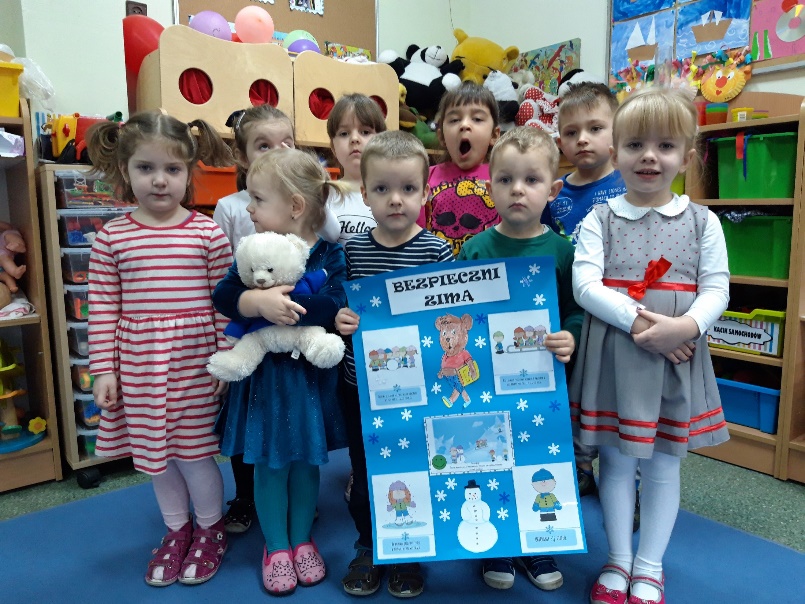 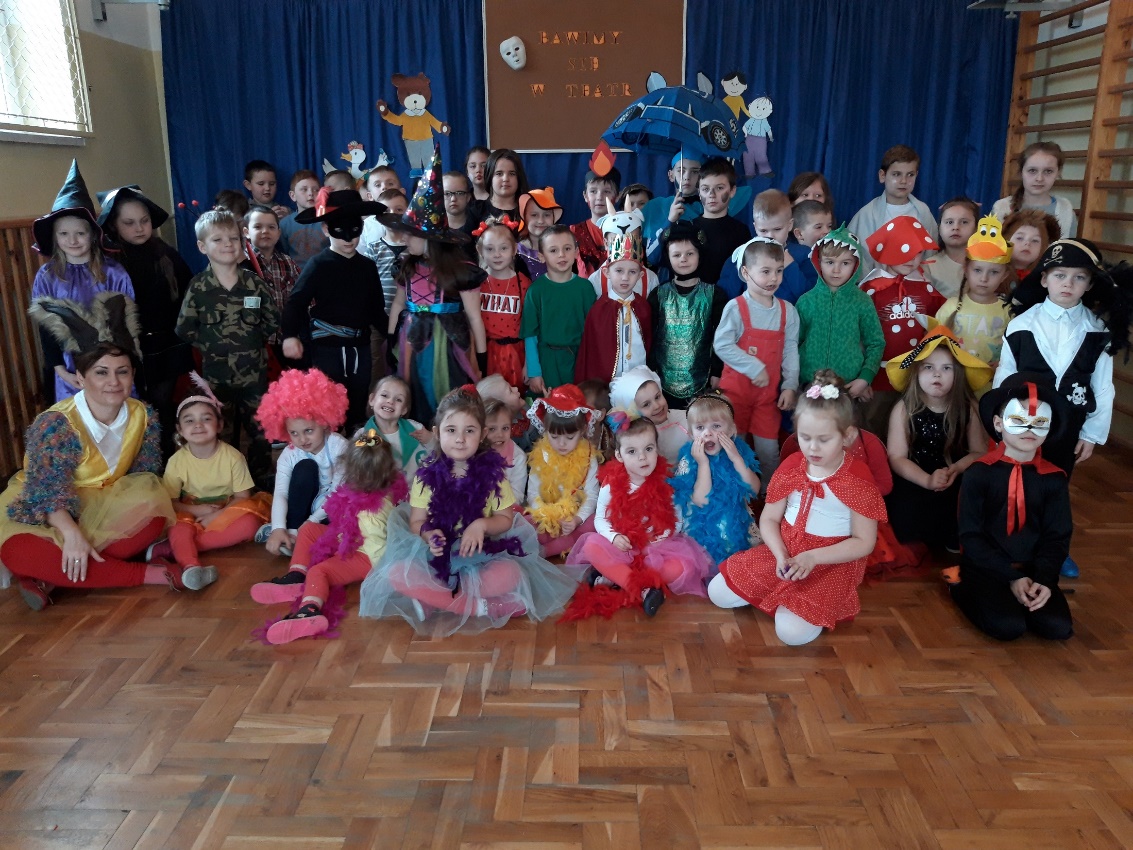 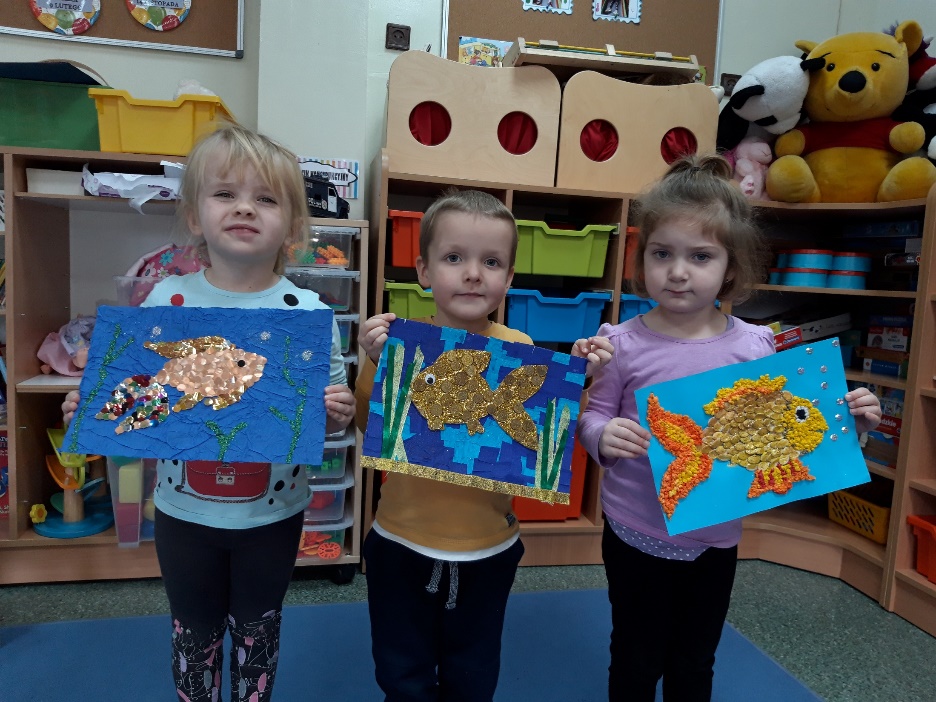 JESTEŚMY INNOWACYJNI:
REALIZUJEMY INNOWACJE PEDAGOGICZNE WSPIERAJĄCE ROZWÓJ TALETÓW I ZAINTERESOWAŃ PODOPIECZNYCH,
STOSUJEMY NOWOCZESNE TECHNOLOGIE,
ORGANIZUJEMY WYCIECZKI DO CIEKAWYCH MIEJSC.
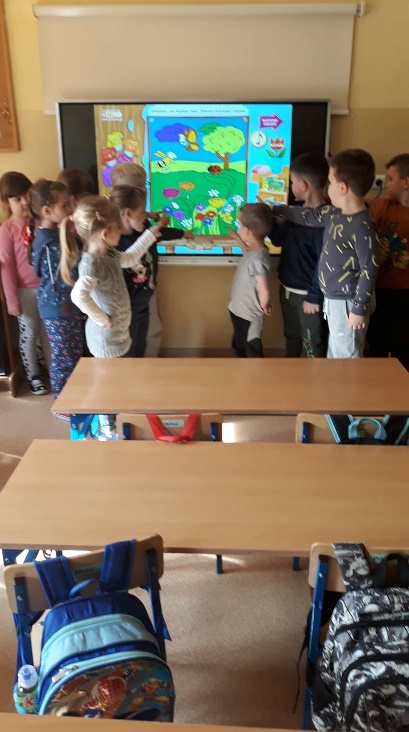 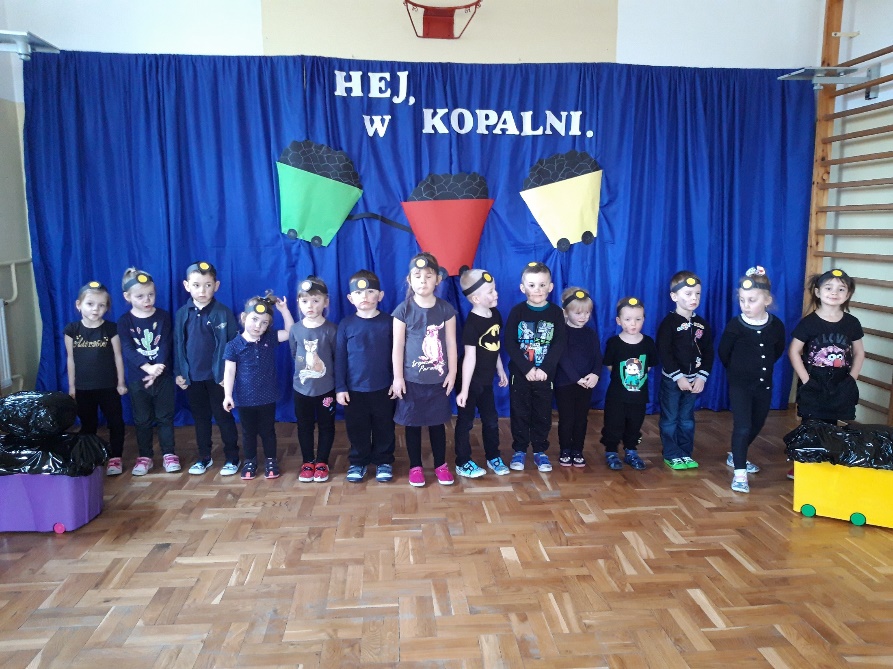 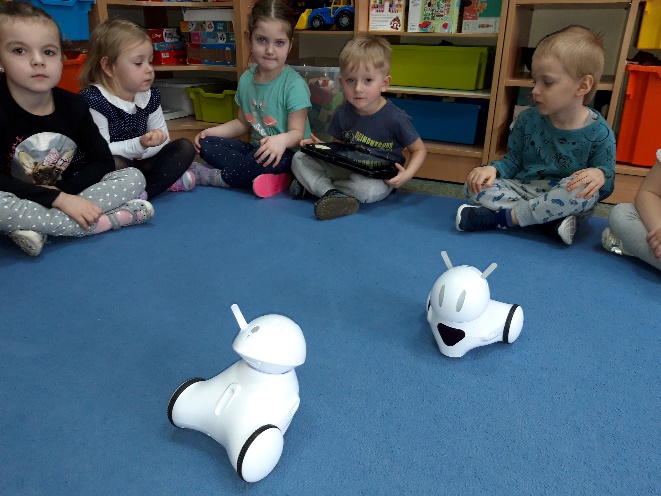 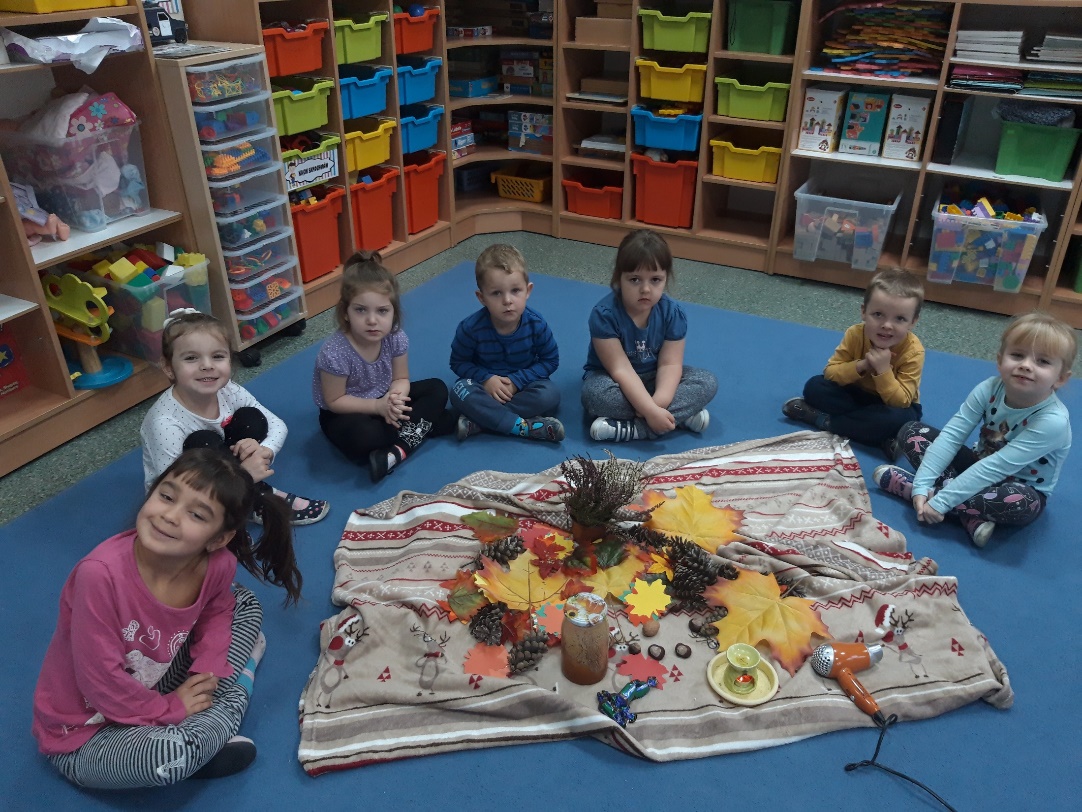 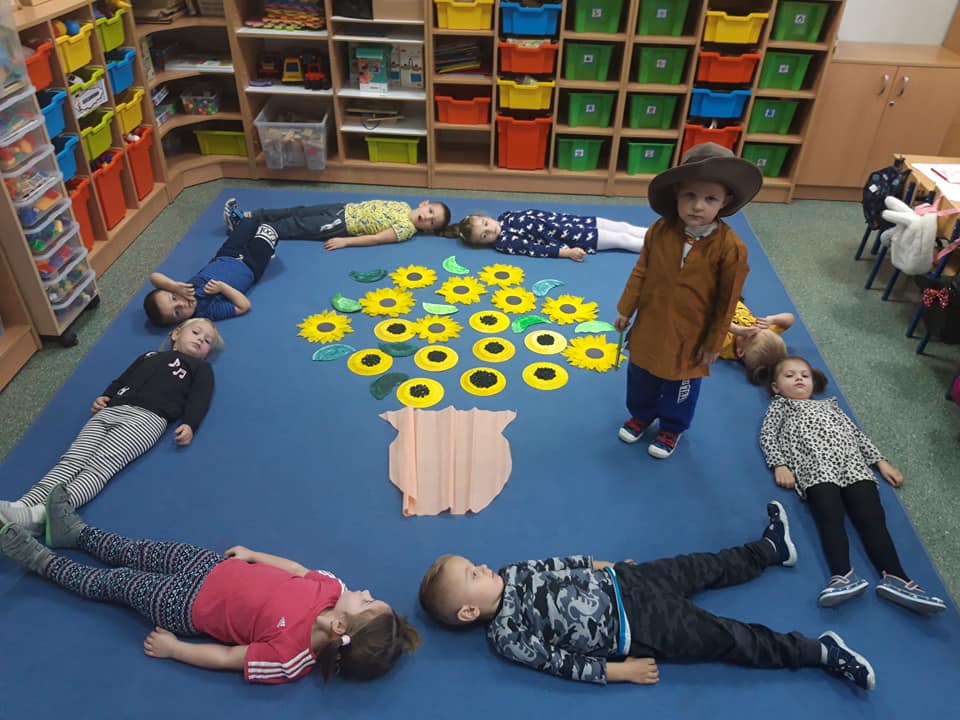 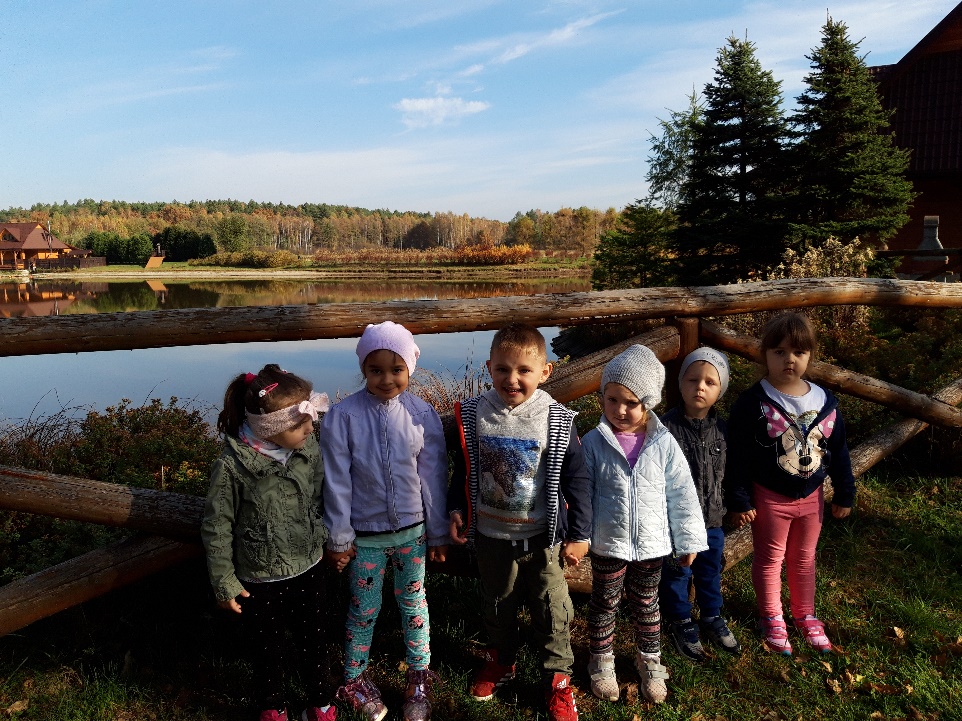 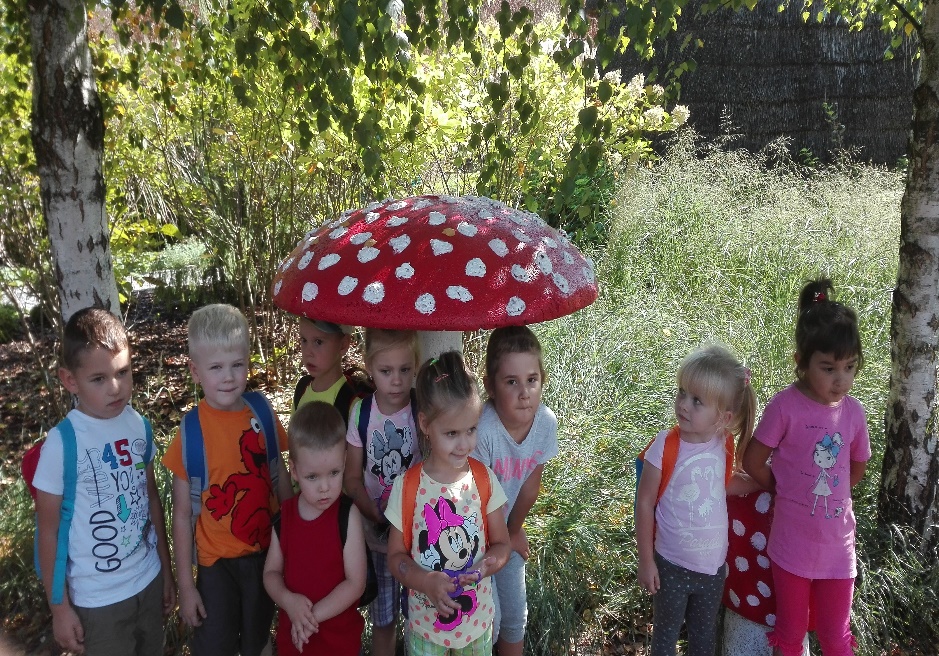 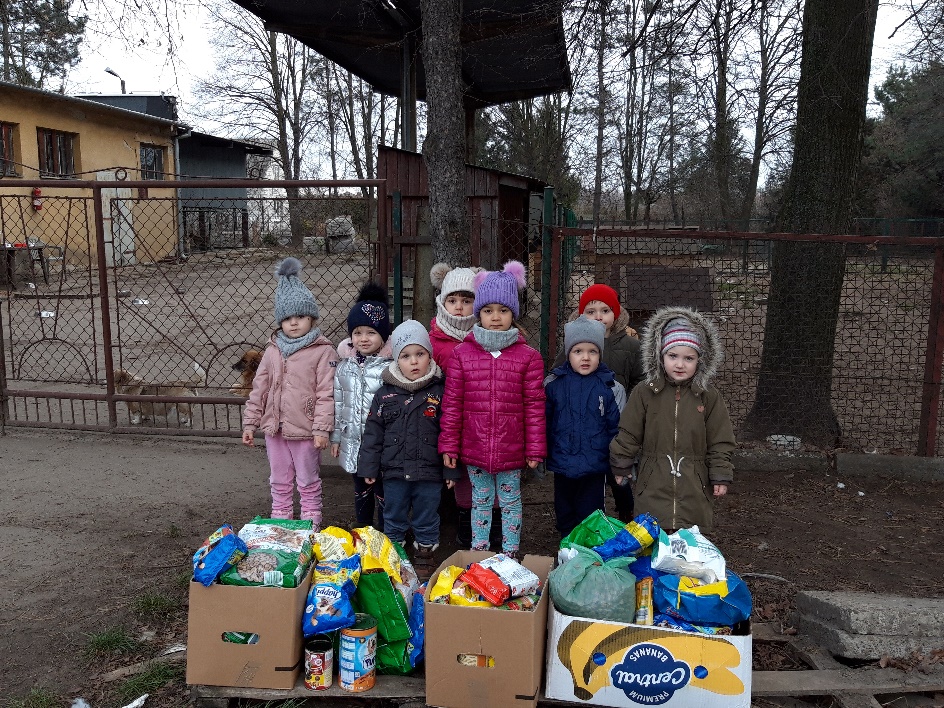 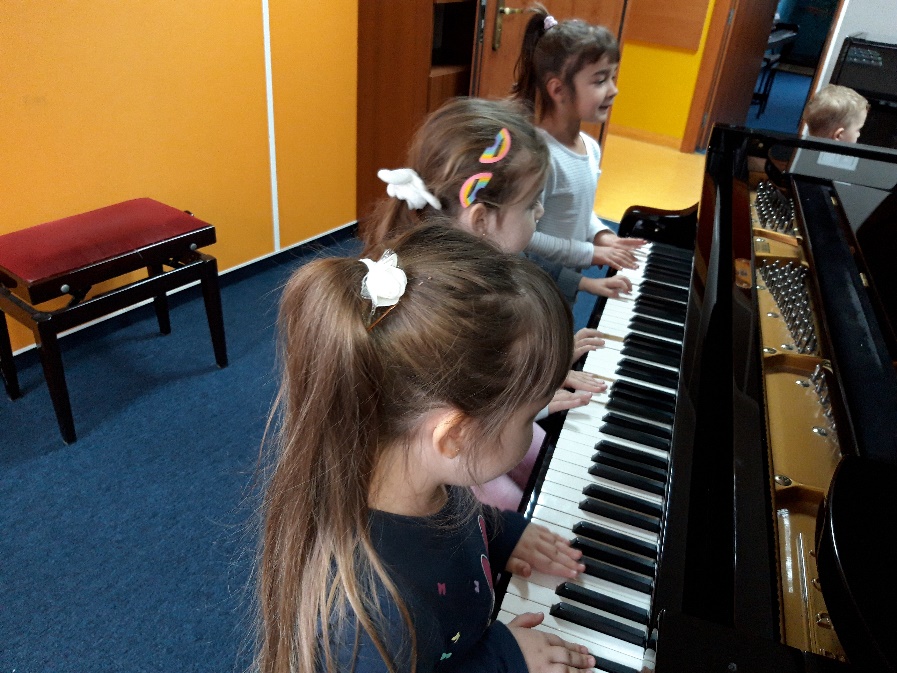 BAWIMY  SIĘ  RAZEM                             Z  RODZICAMI
na  festynach  rodzinnych,
na  zajęciach  otwartych,
podczas  zajęć  adaptacyjnych.
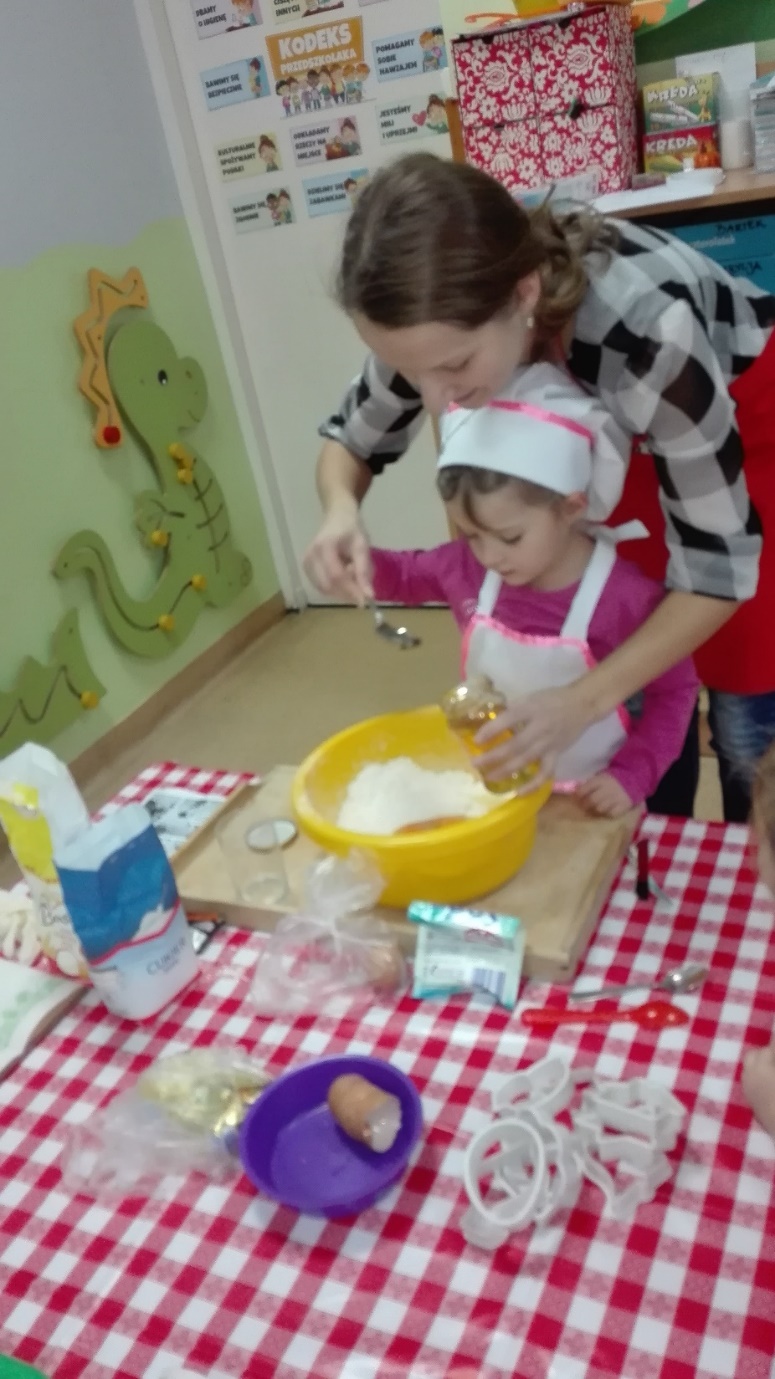 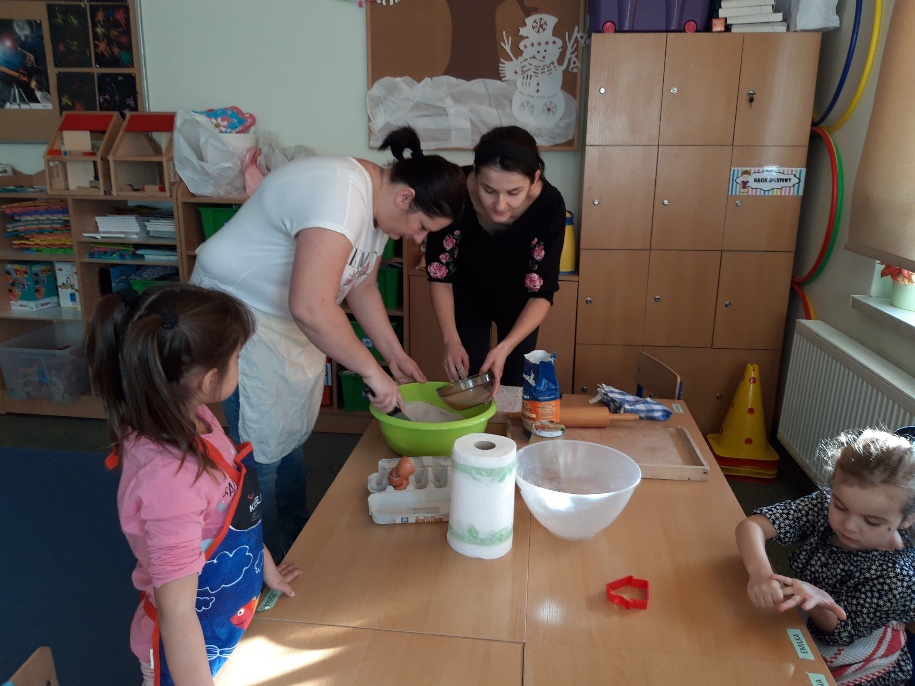 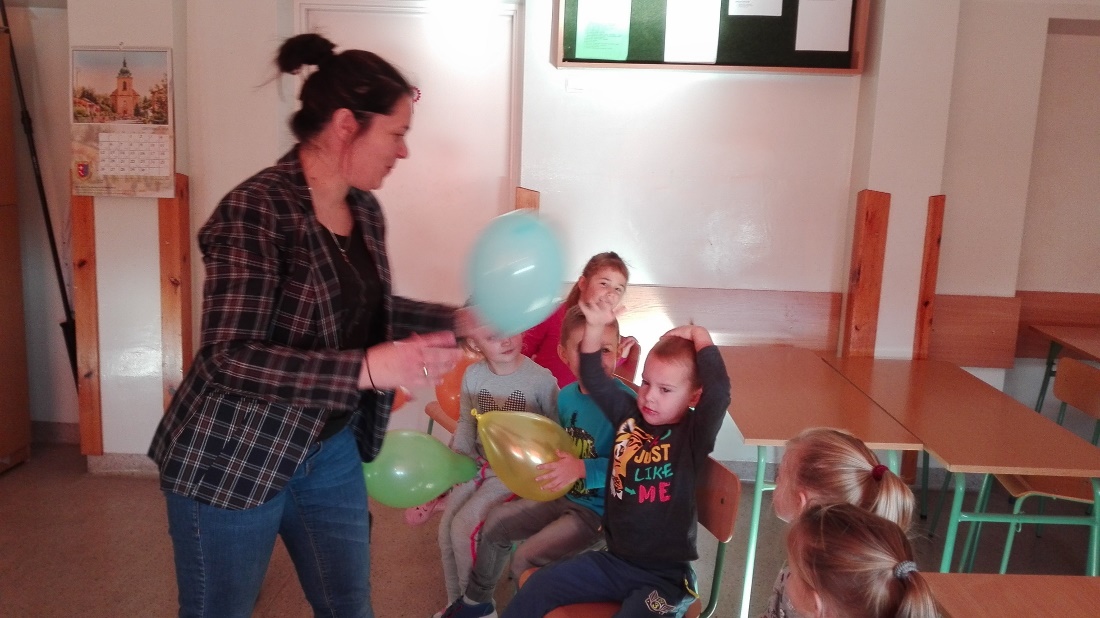 WSPÓŁPRACUJEMY :
ze środowiskiem lokalnym,
 instytucjami i innymi placówkami oświatowymi,
zapraszamy ciekawych gości.
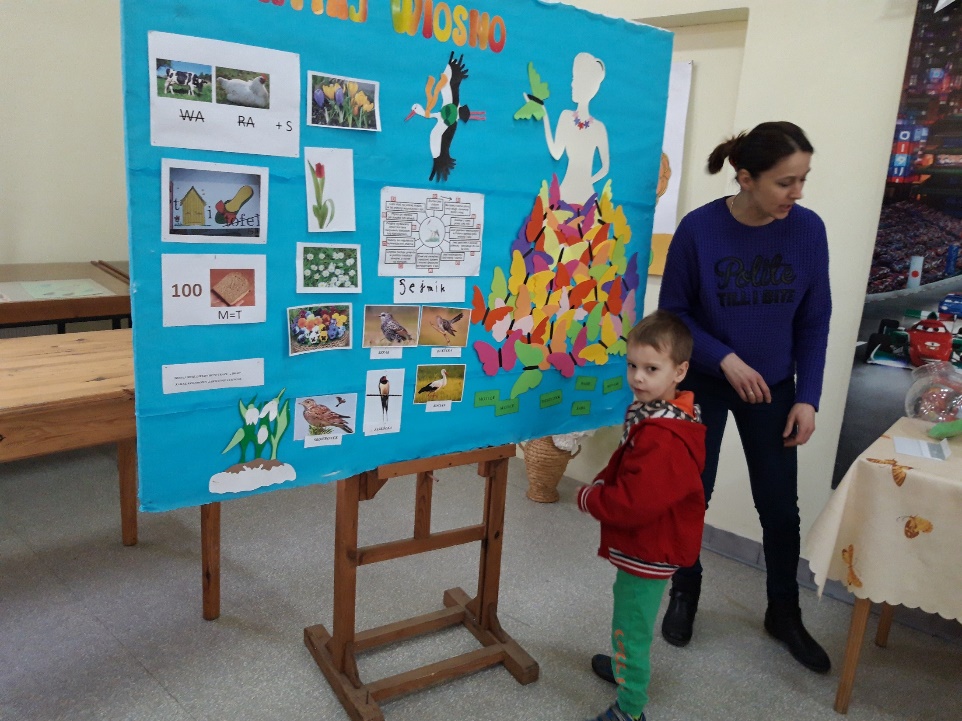 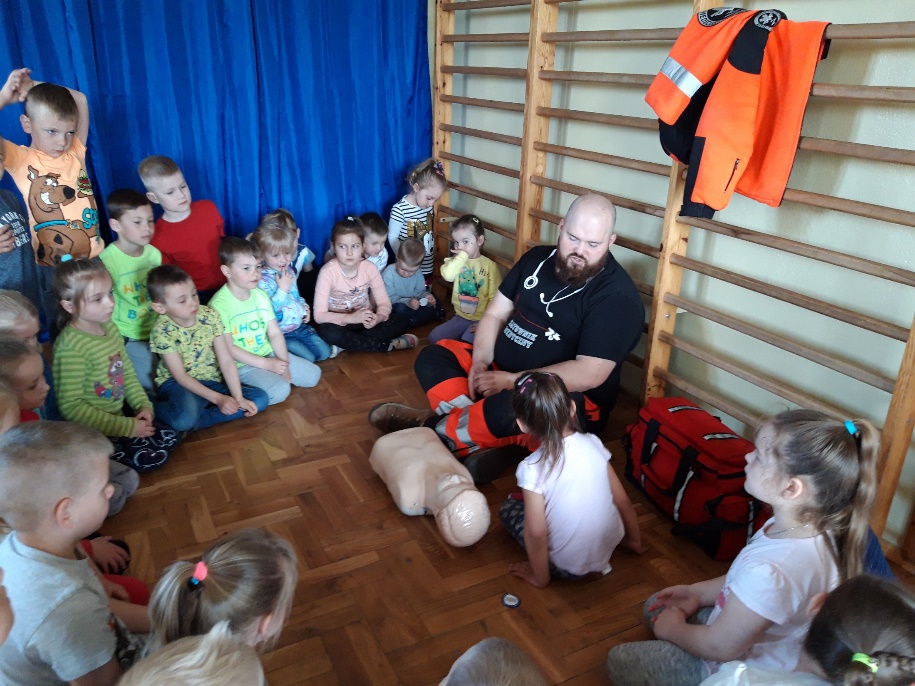 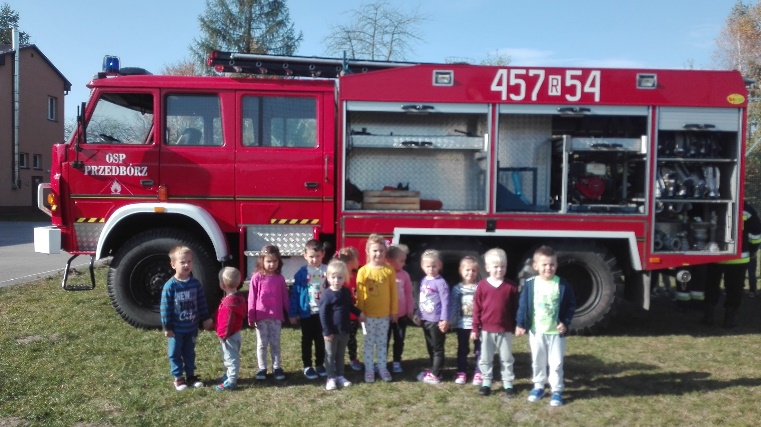 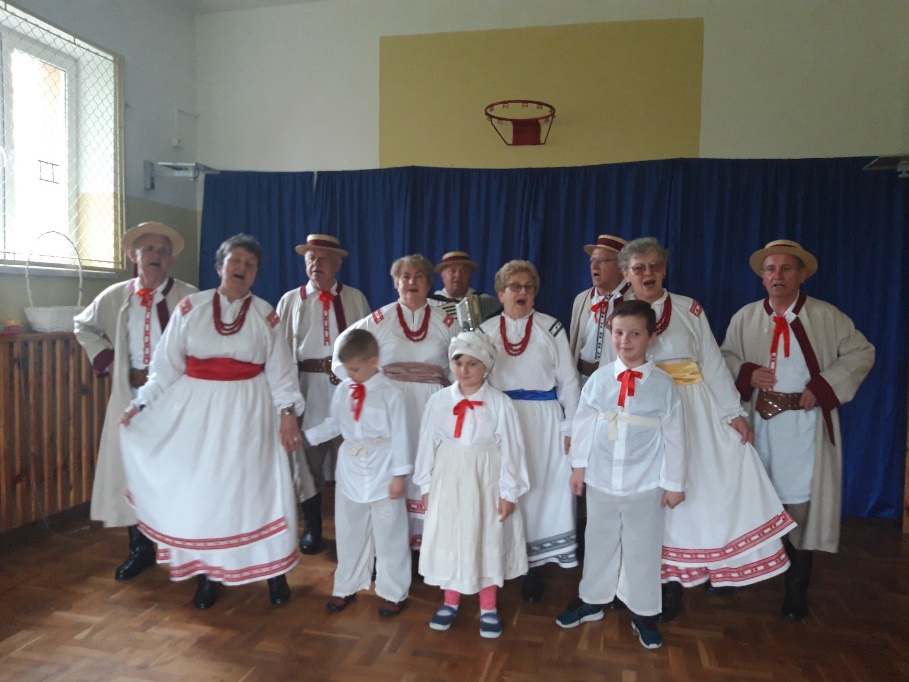 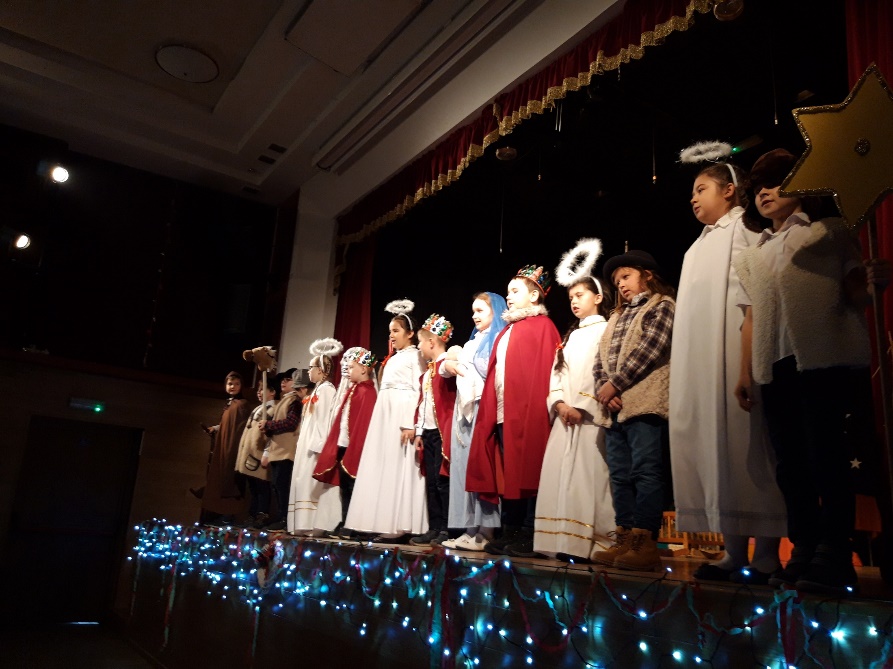 DO  ZOBACZENIA                           W  NASZYM  PRZEDSZKOLU